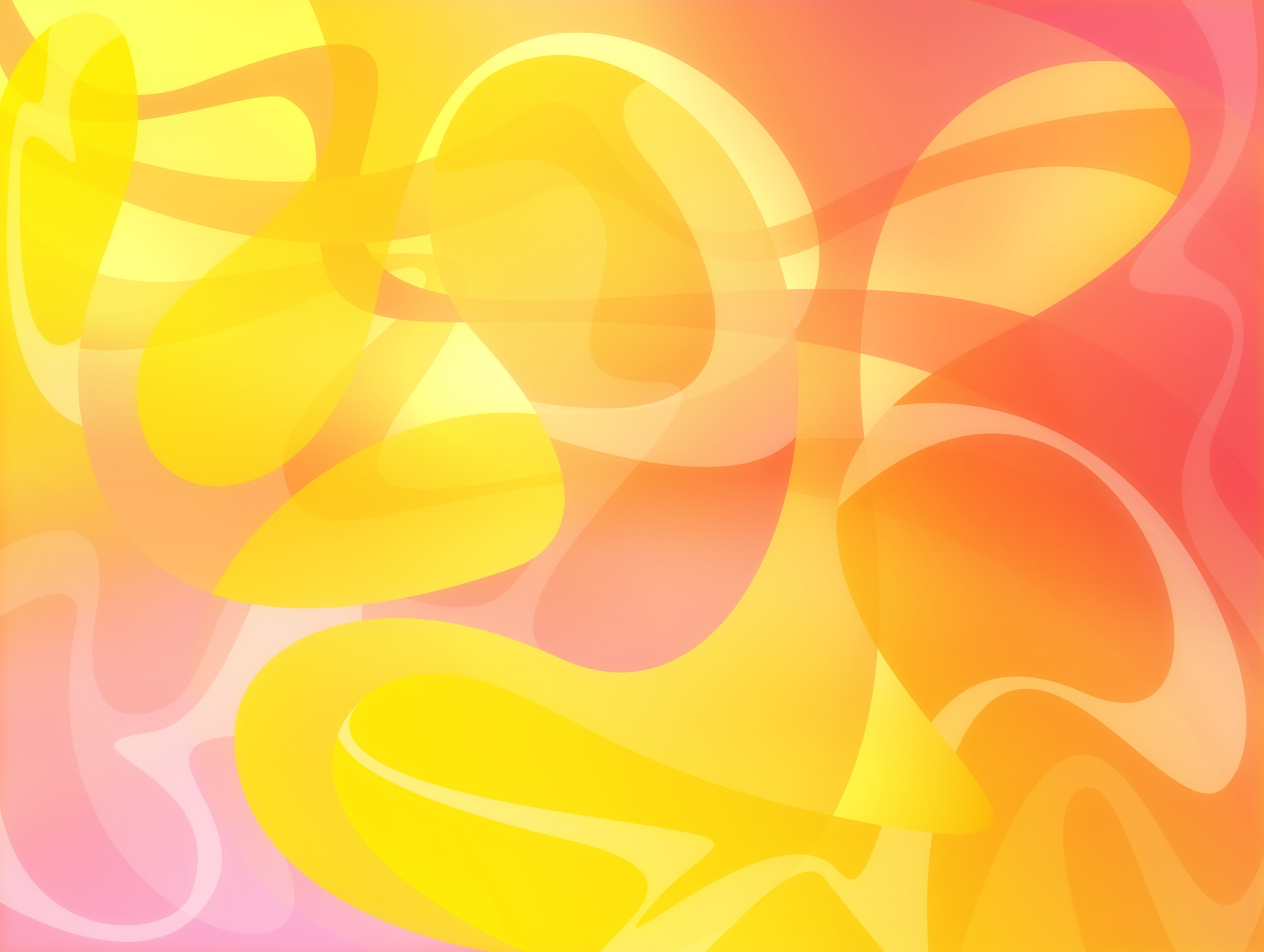 Занятие по конструированию из бумаги в подготовительной группе 
Тема «Мышка»
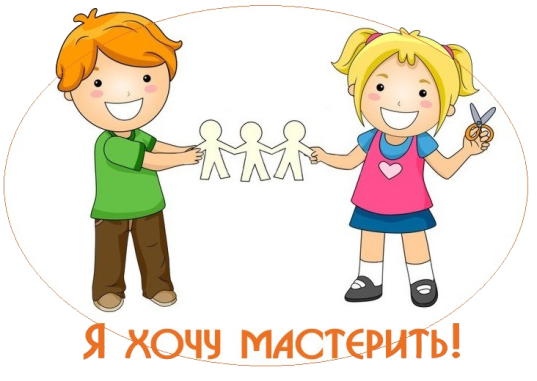 Подготовила воспитатель МБДОУ детский сад №393 Винокурова Татьяна Владимировна
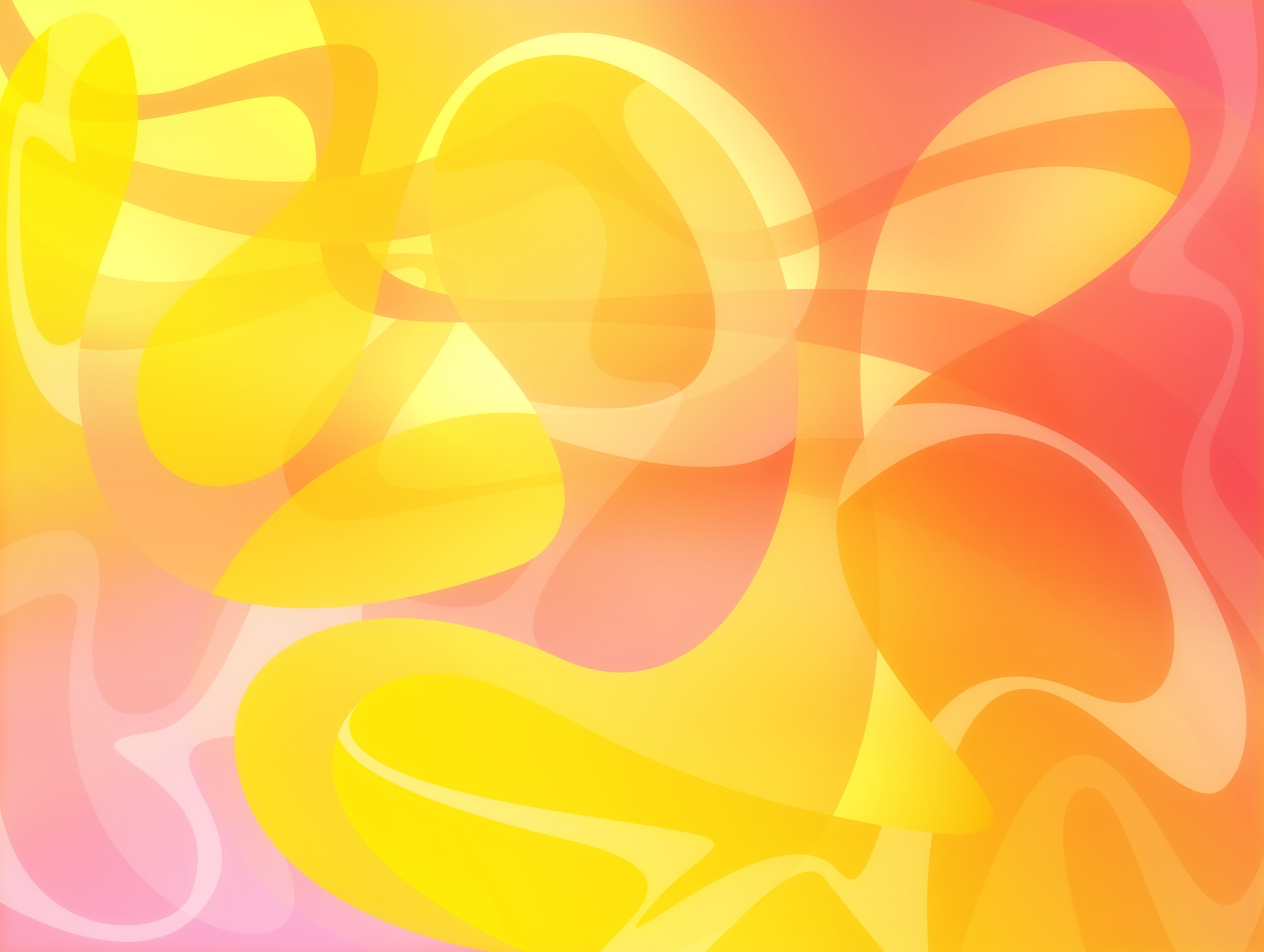 Тук-тук, ребята! Я здесь, на экране! 

Здравствуйте, ребята,  меня зовут  Кот в сапогах! Узнаете меня?
Отгадайте мою загадку:

Острые зубки,
Серые шубки,
Быстрые ножки
Убегают  от кошки.

Ну, конечно же, ребята, это мышки!!! Сегодня, ребята, я вам расскажу об этих маленьких забавных зверьках!
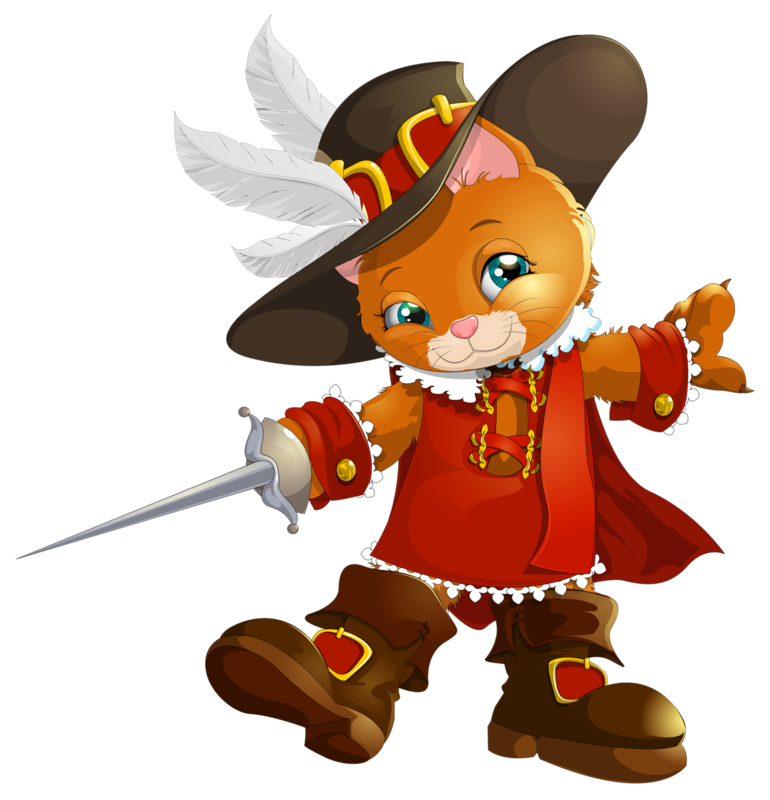 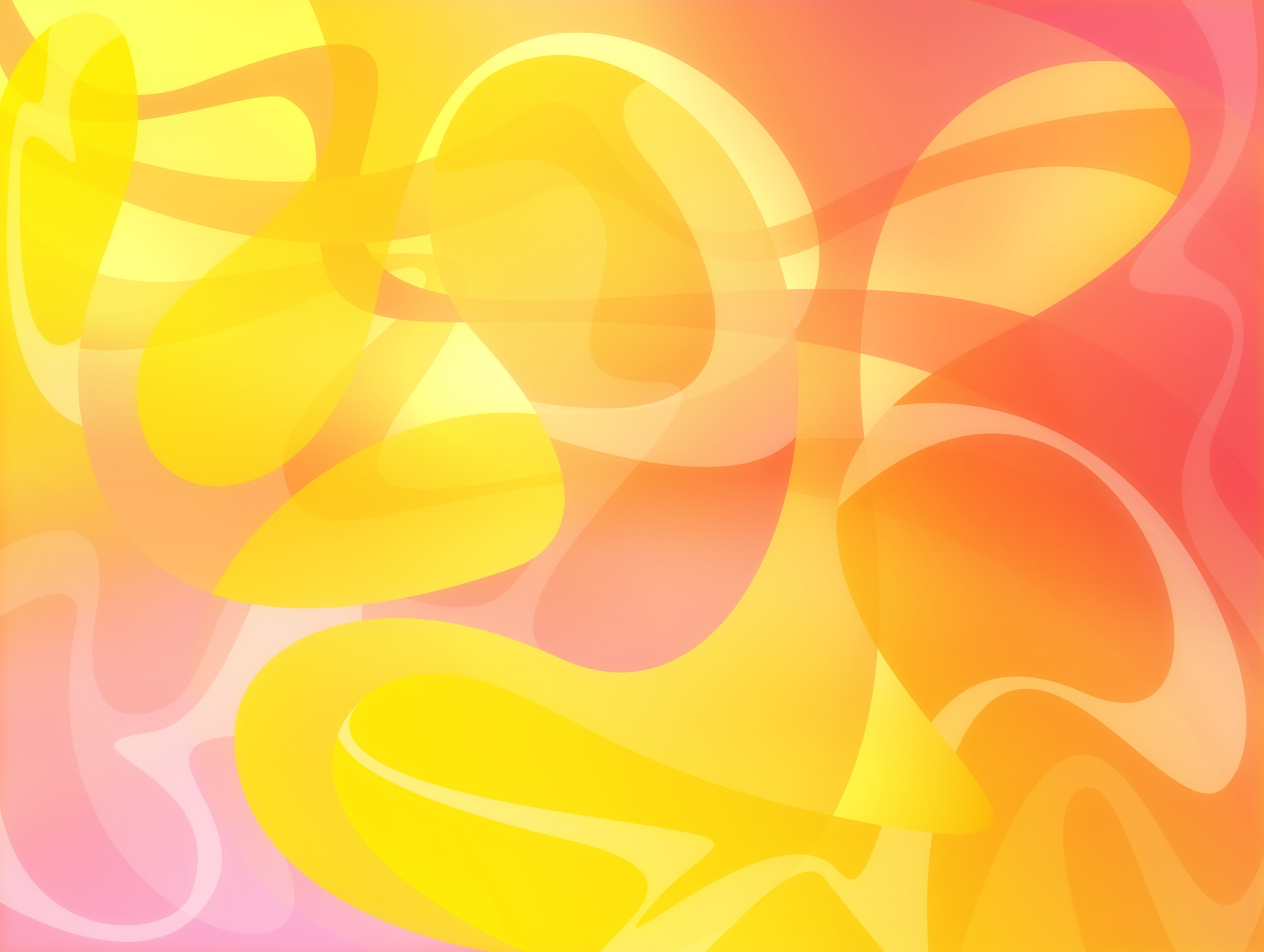 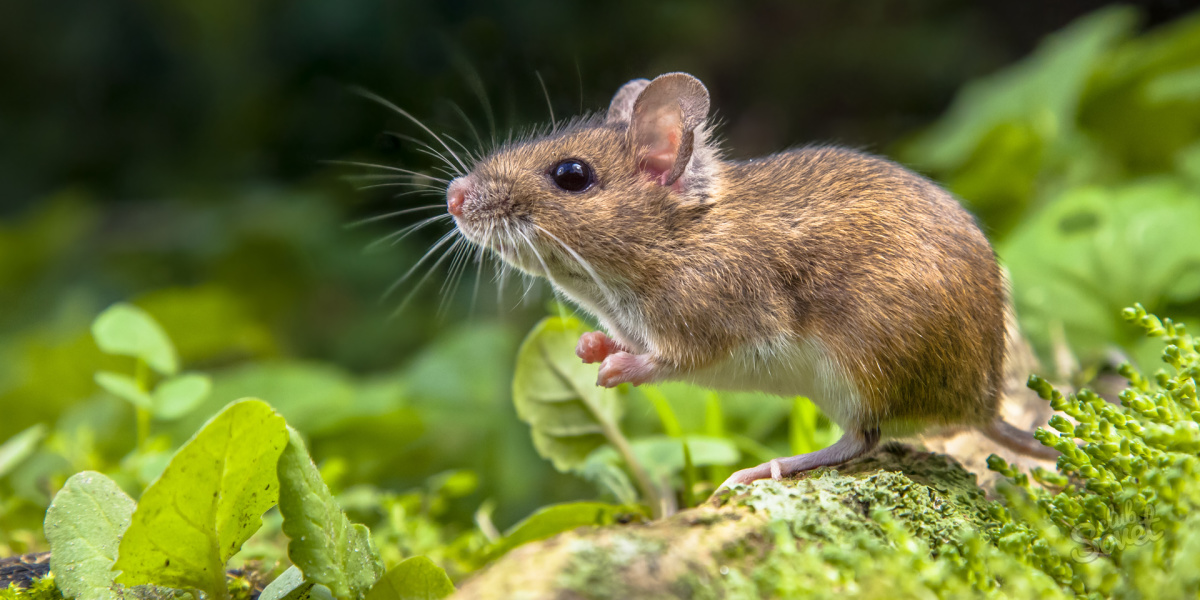 Мышь относится к семейству – грызуны. Живет во всех странах мира. Часто мыши селятся поближе к человеку. Мыши делятся на несколько видов: домовая, полевая и лесная. Все мыши быстро бегают и умеют прыгать. Главное оружие мыши – острые зубы. Мышки очень активны и прожорливы. Они кушают разные зернышки растений, семечки, орешки, мелких насекомых, листья, корни и стебли растений, ягоды. Домовые мыши едят то же, что и мы с вами – сыр, хлеб, мясо, сладкое.
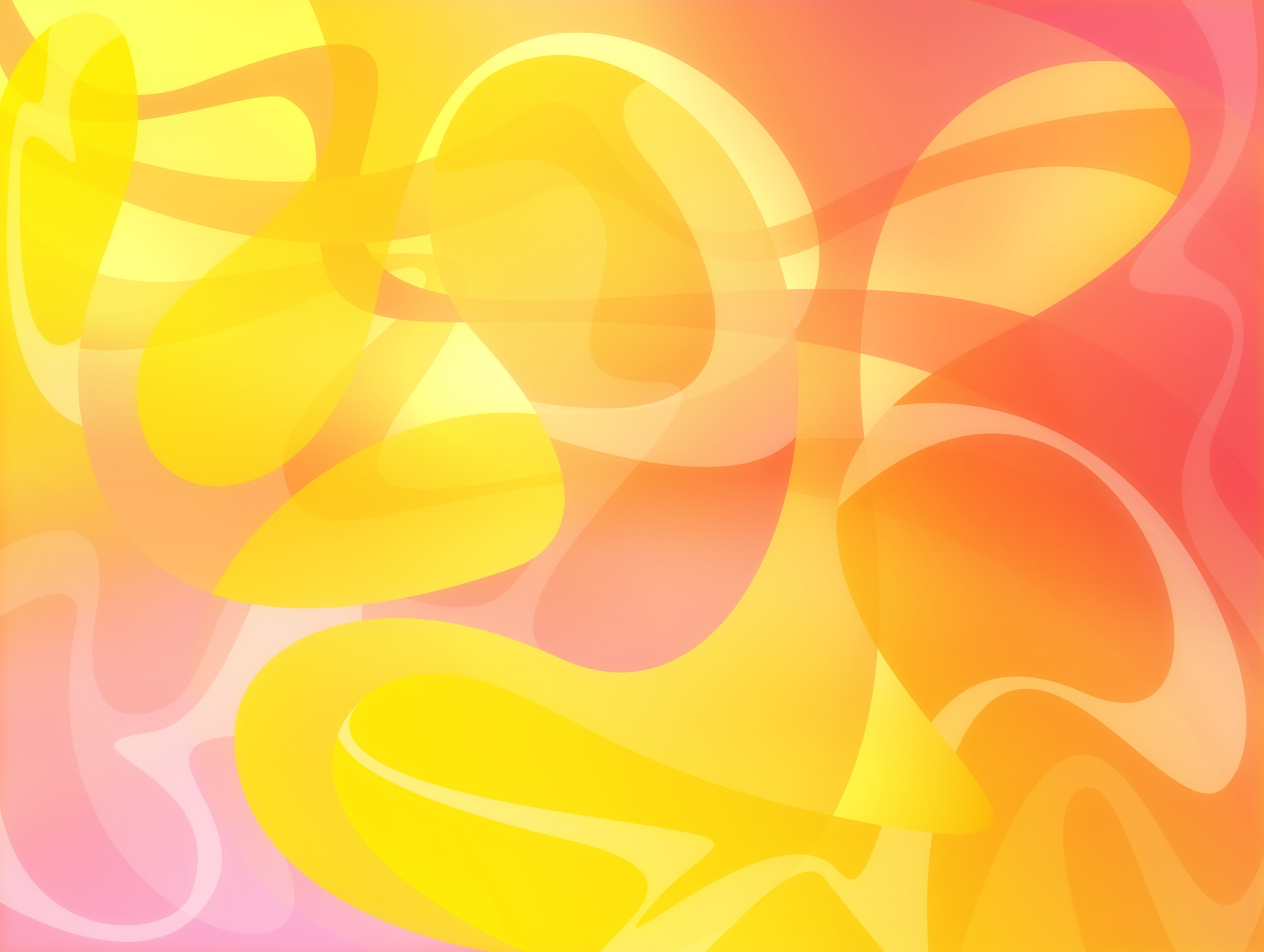 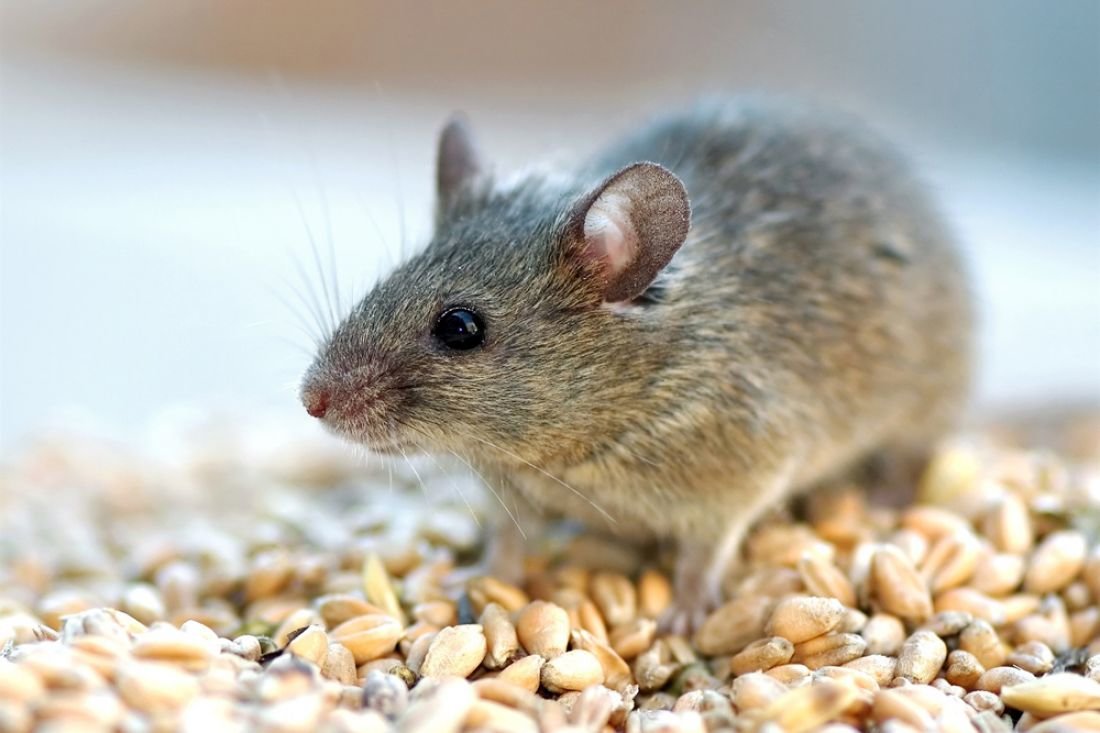 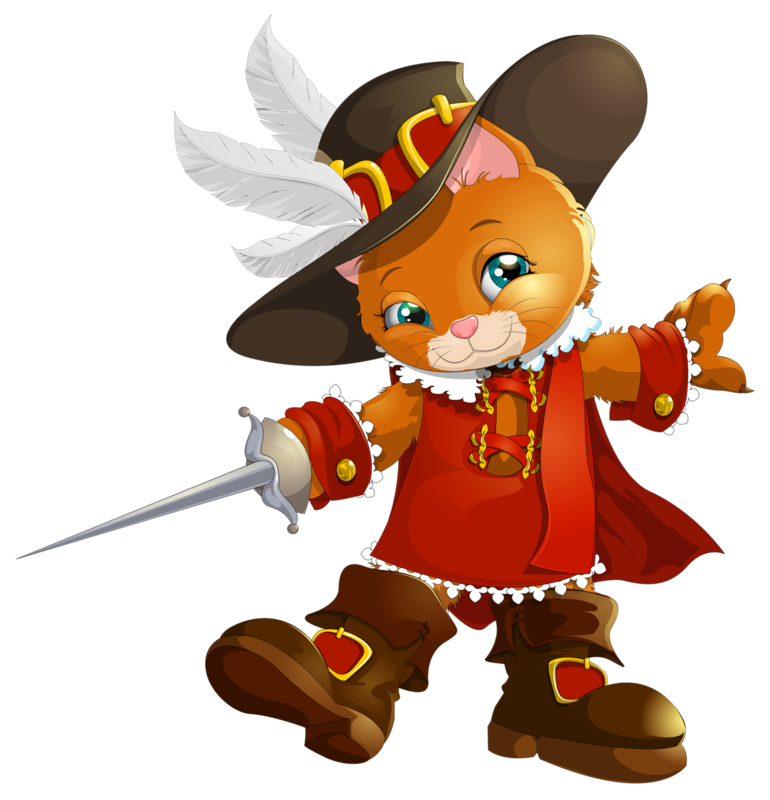 Врагами мышей являются хищники – кошки, змеи, птицы. Много времени мышки проводят в норе, заботясь о своем потомстве. Также в норках они запасаются на зиму едой. 
Символом 2020 года является мышь. И мы сегодня с вами, ребята, сделаем мышь своими руками.
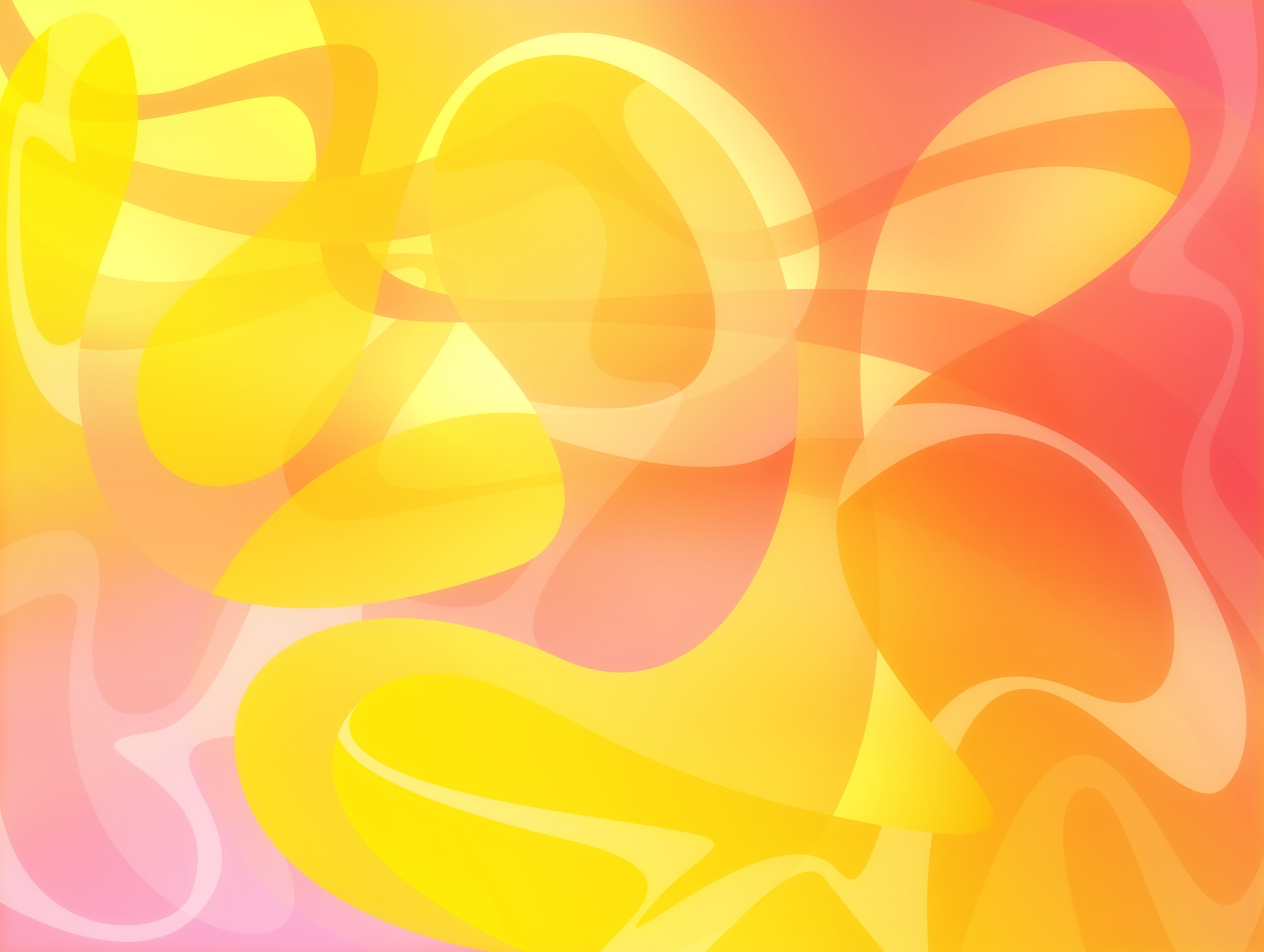 Для создания мышки нам сегодня потребуются следующие материалы.
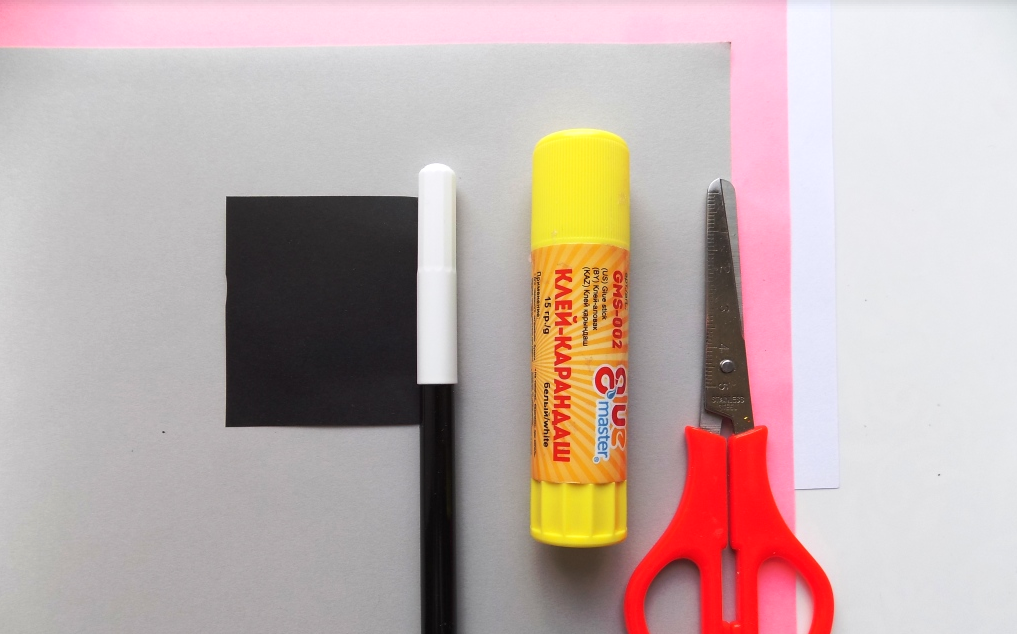 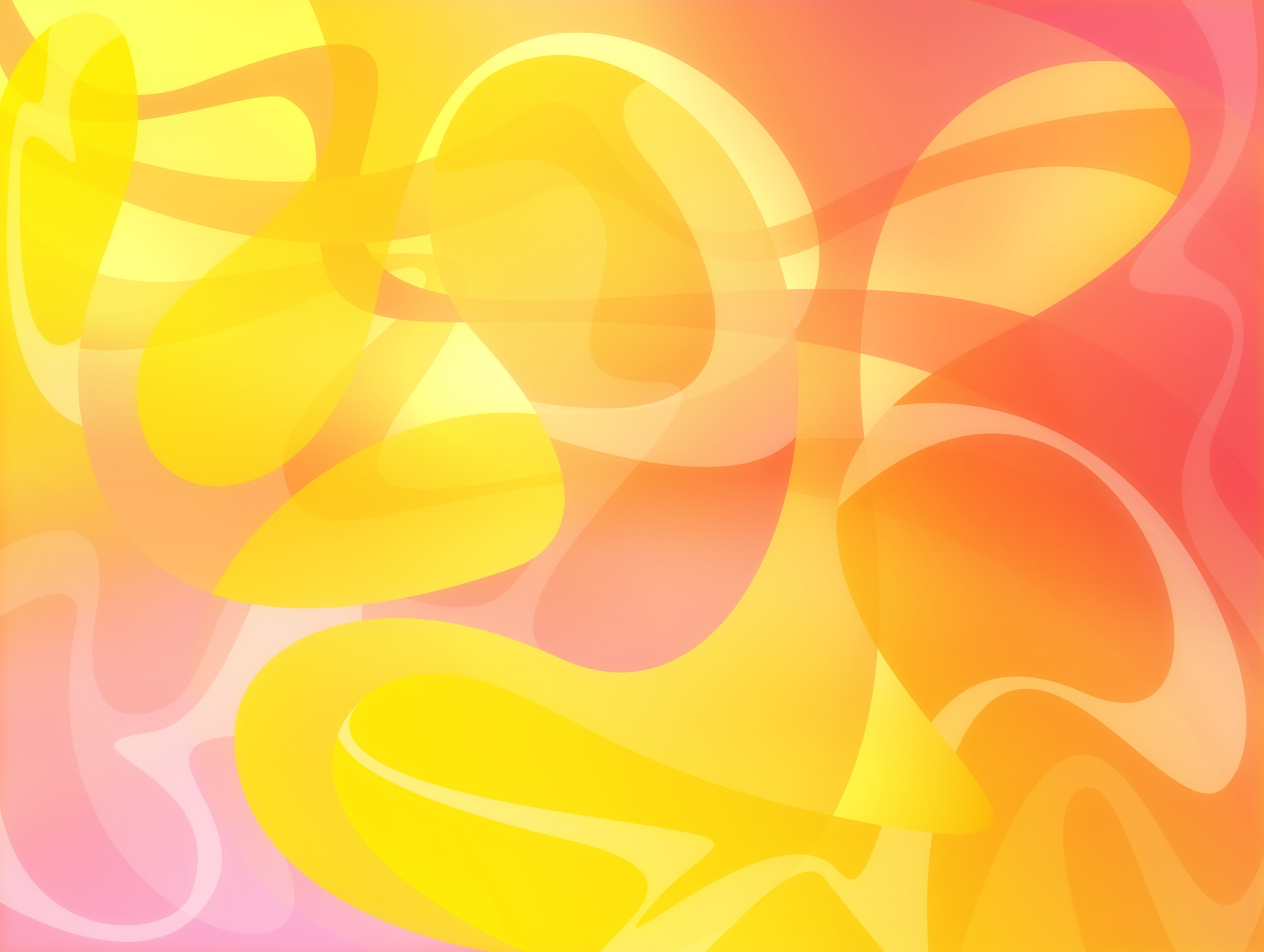 Но сначала мы с вами, ребята повторим технику безопасности.
1. Пользуйтесь ножницами с закруглёнными концами.

2. Храните ножницы в определенном месте, кладите их сомкнутыми острыми концами от себя. 

3. Передавать ножницы нужно кольцами вперед с сомкнутыми лезвиями.

4. Нельзя резать на ходу.

5. Не работайте тупыми ножницами.

6. Не держите ножницы лезвием вверх.
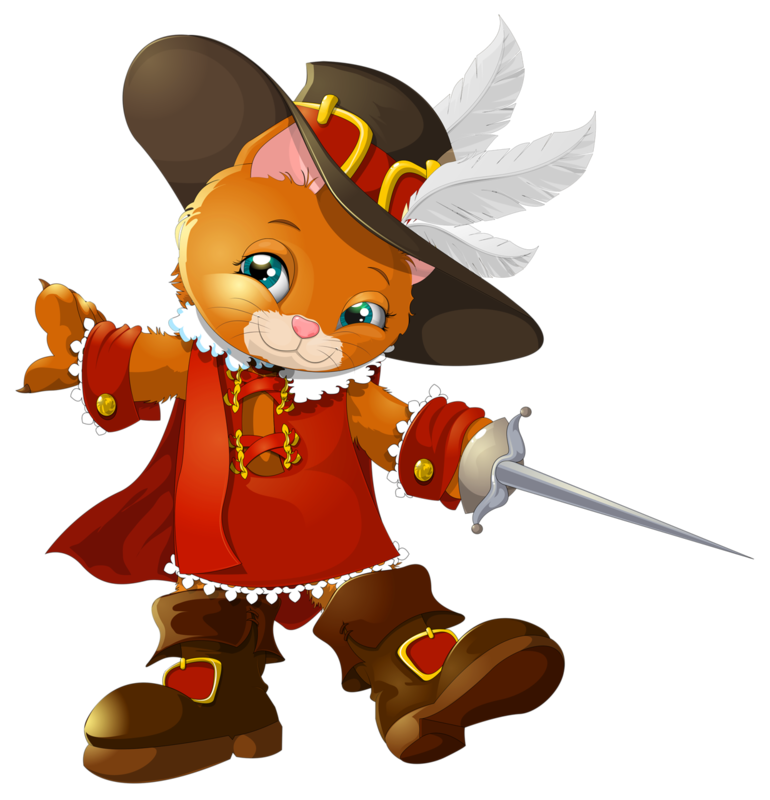 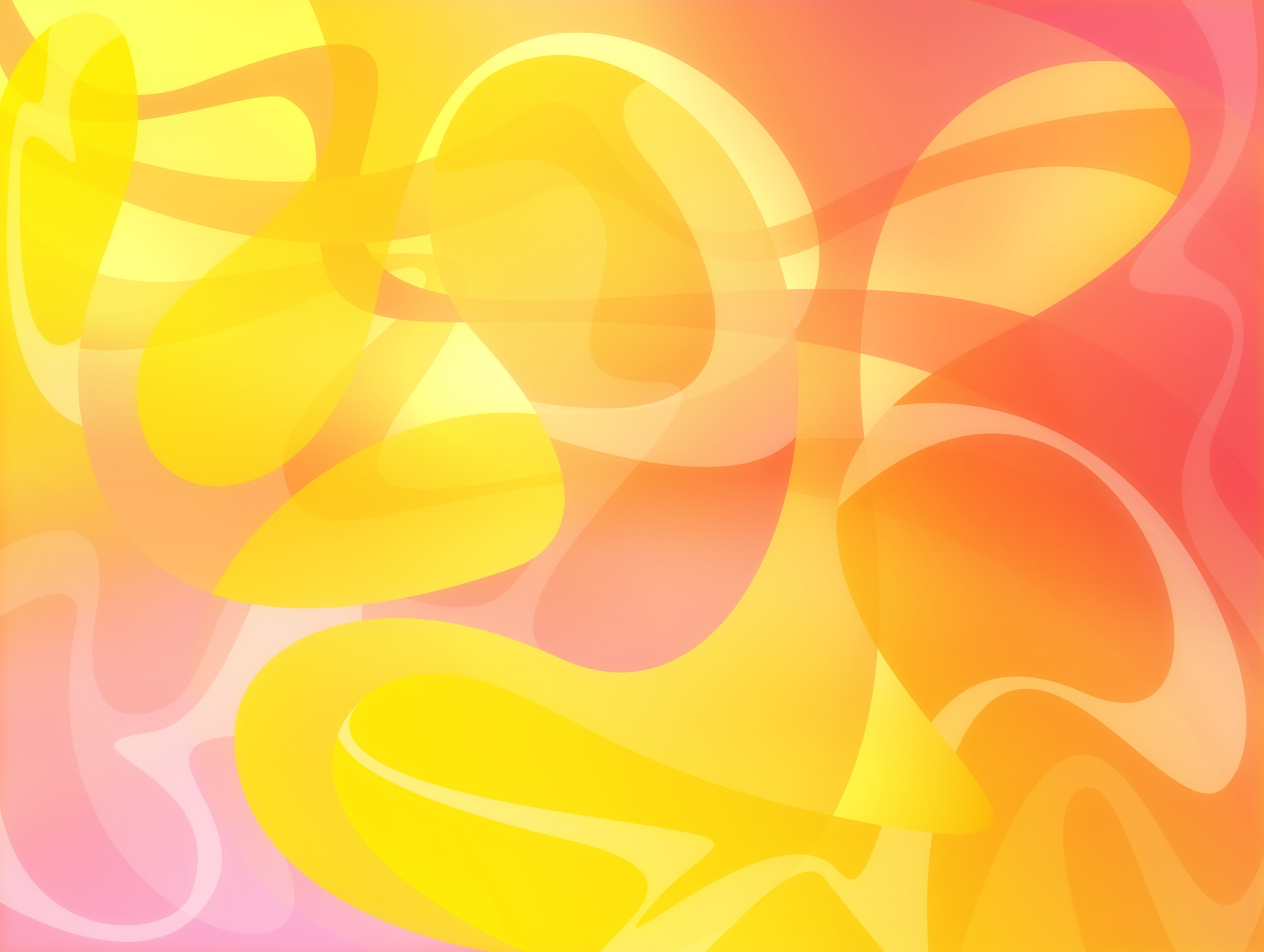 Основой для нашей мышки  будет полоска, которую вырезаем из серой бумаги (можно взять коричневую, оранжевую бумагу) . Отрезаем от длинной стороны листа заготовку шириной около 8-9 см.
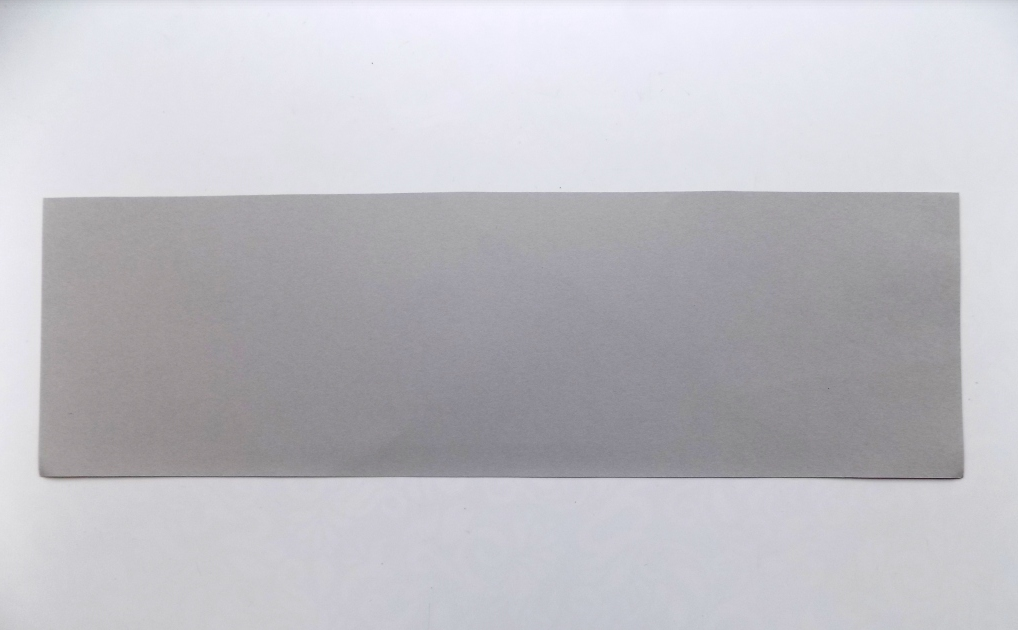 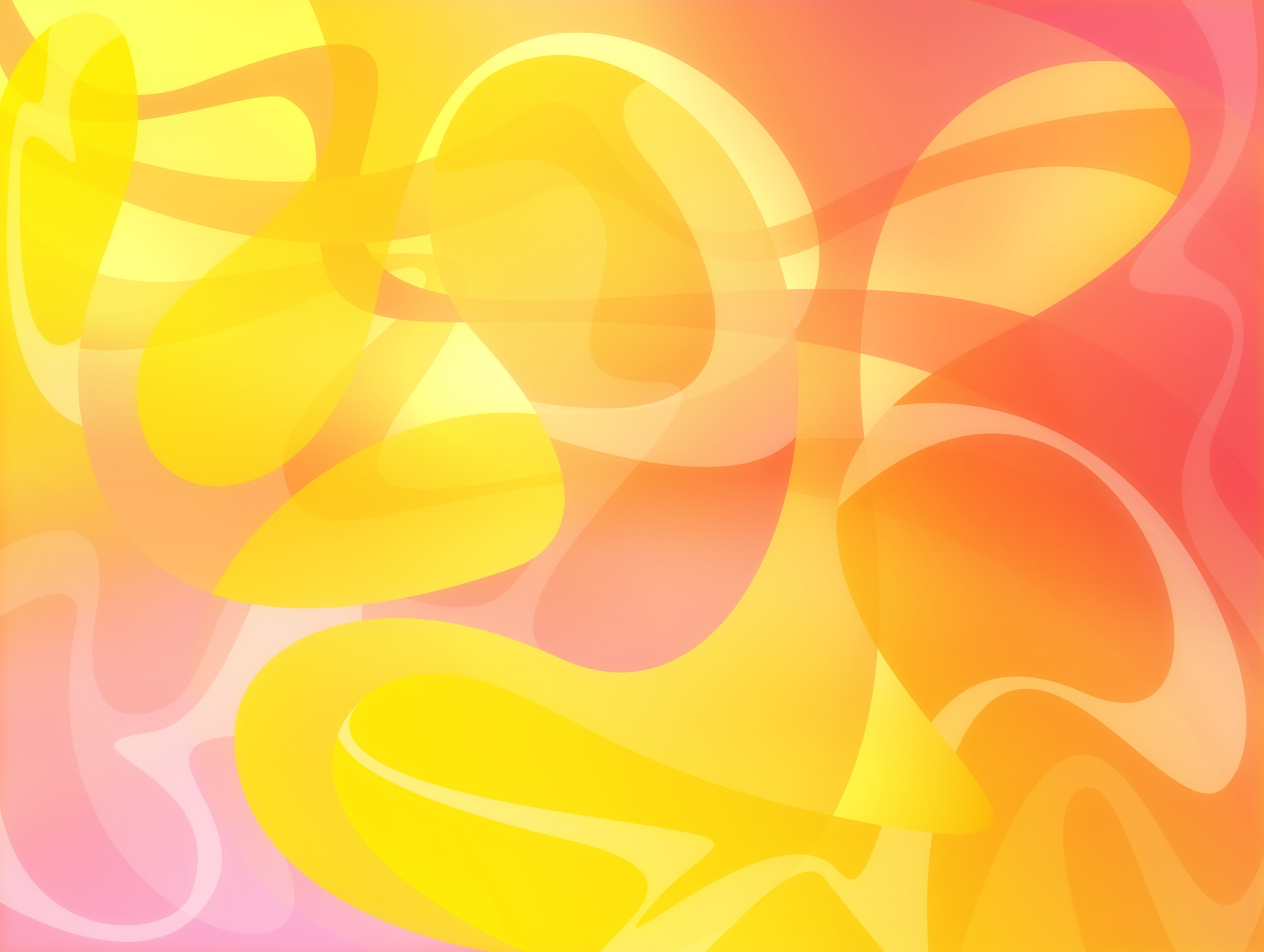 Затем с узкого конца прямоугольника загибаем уголки следующим образом, после чего подклеиваем их.
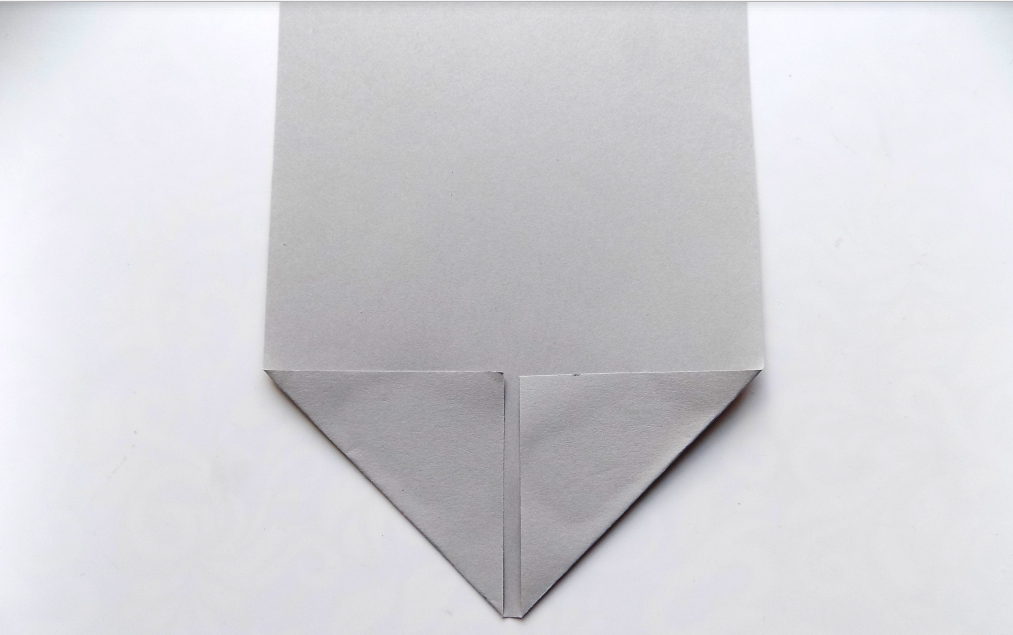 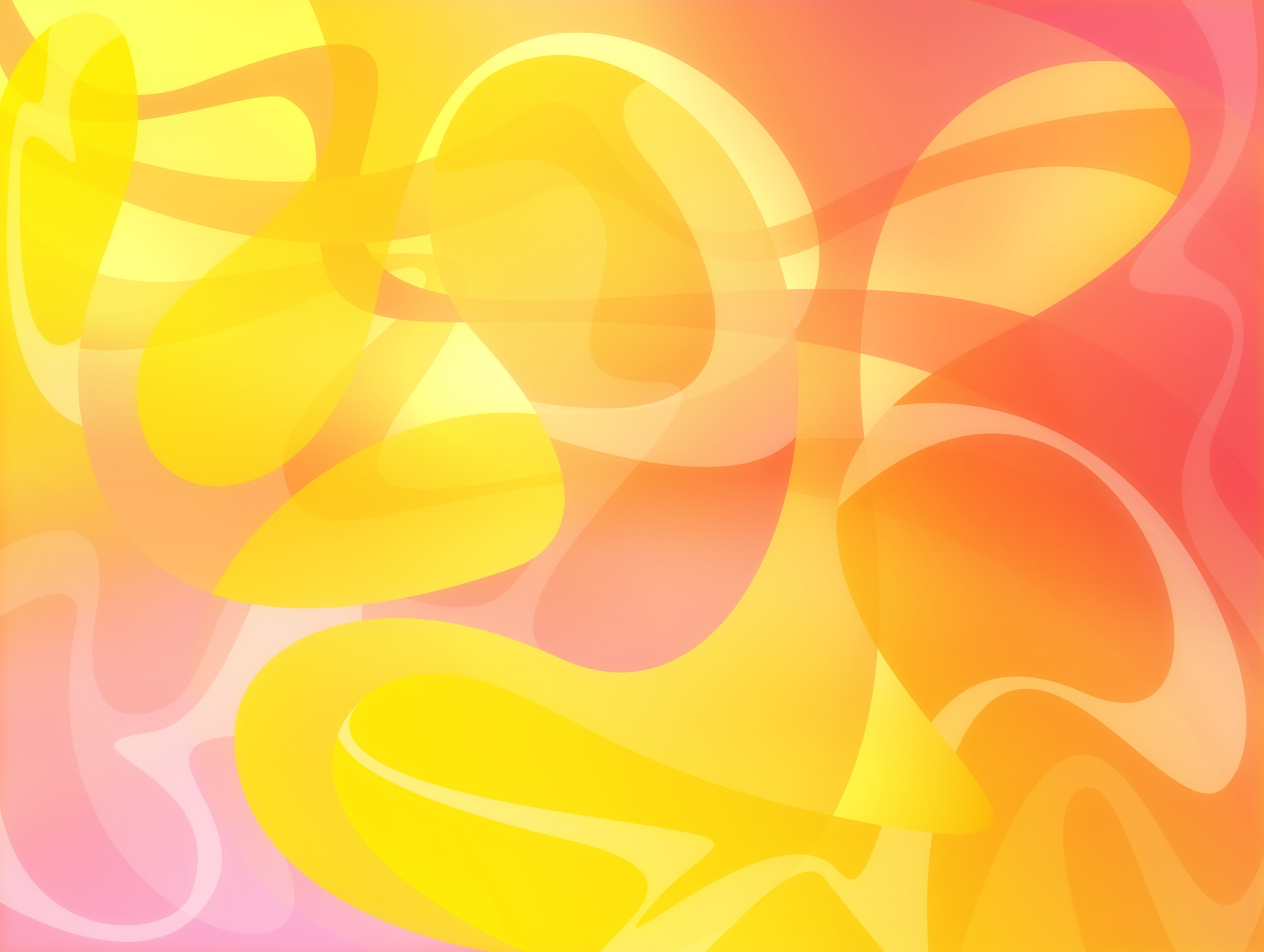 Получившийся уголок загибаем в обратную сторону.
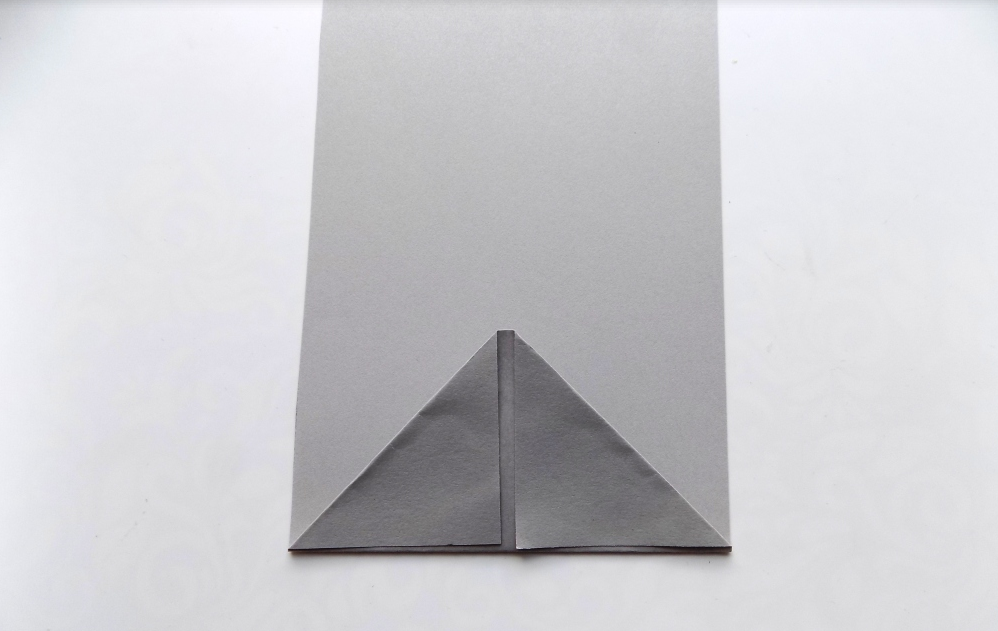 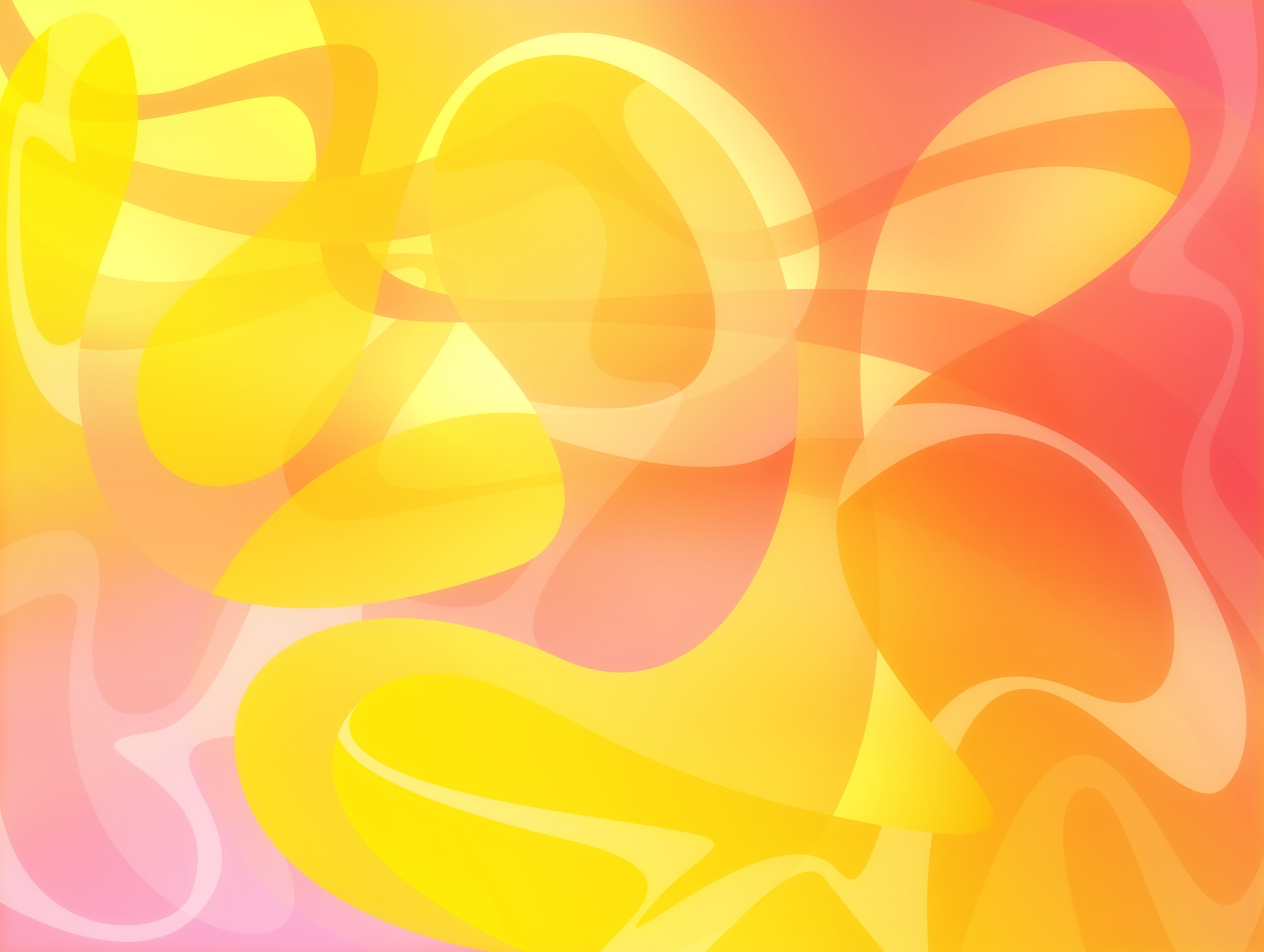 Здесь мы начнем формировать мордочку будущей мышки. Для этого формируем небольшую складку (около 2 см).
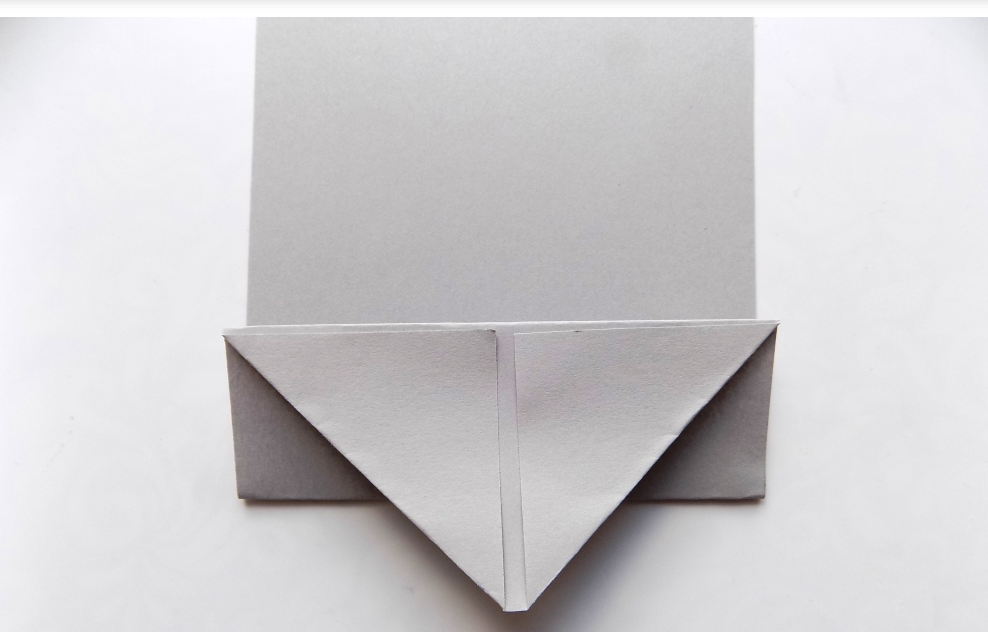 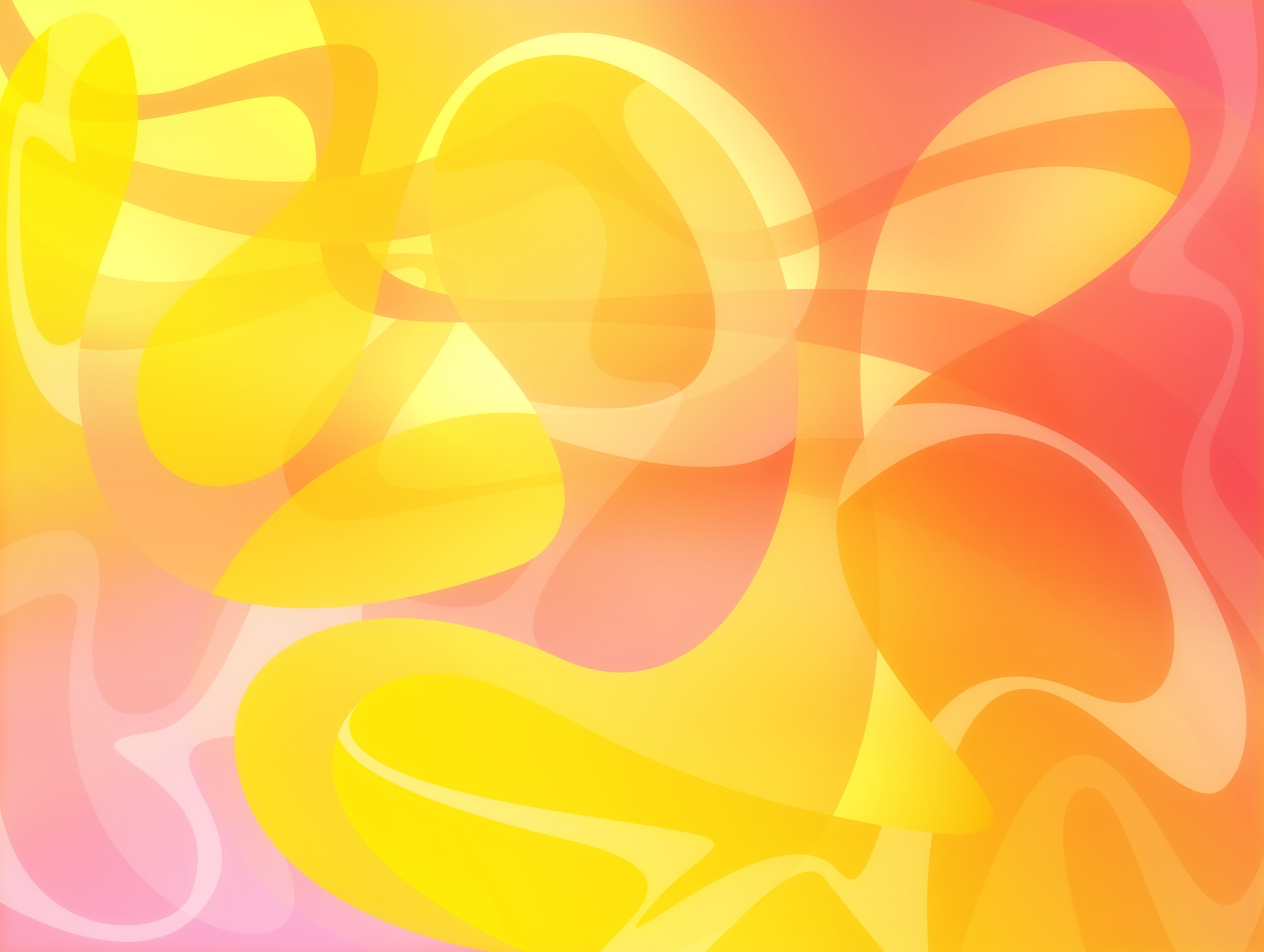 Проклеиваем ее внутри.
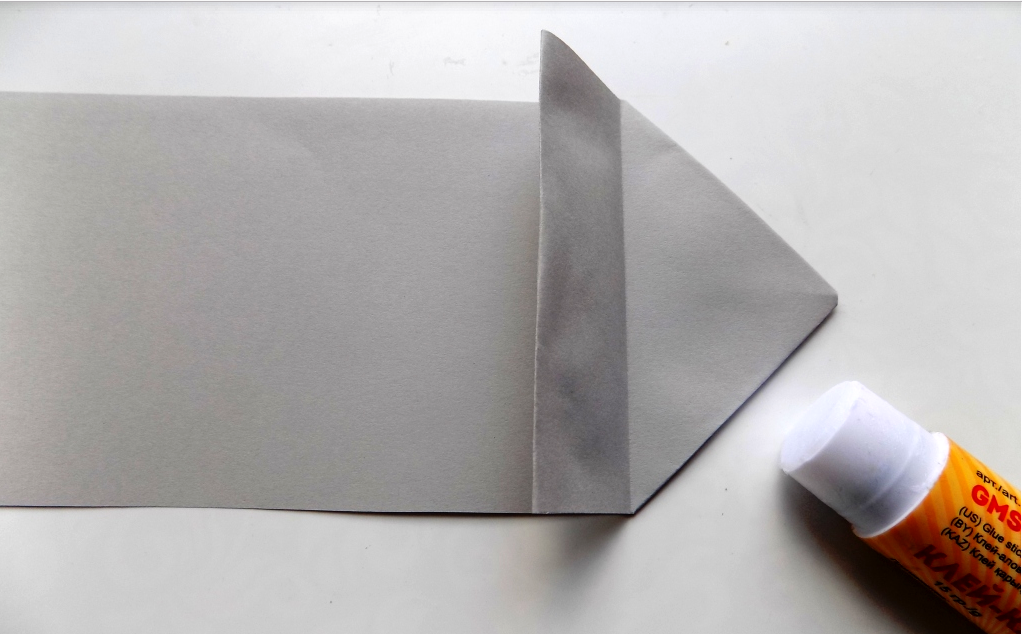 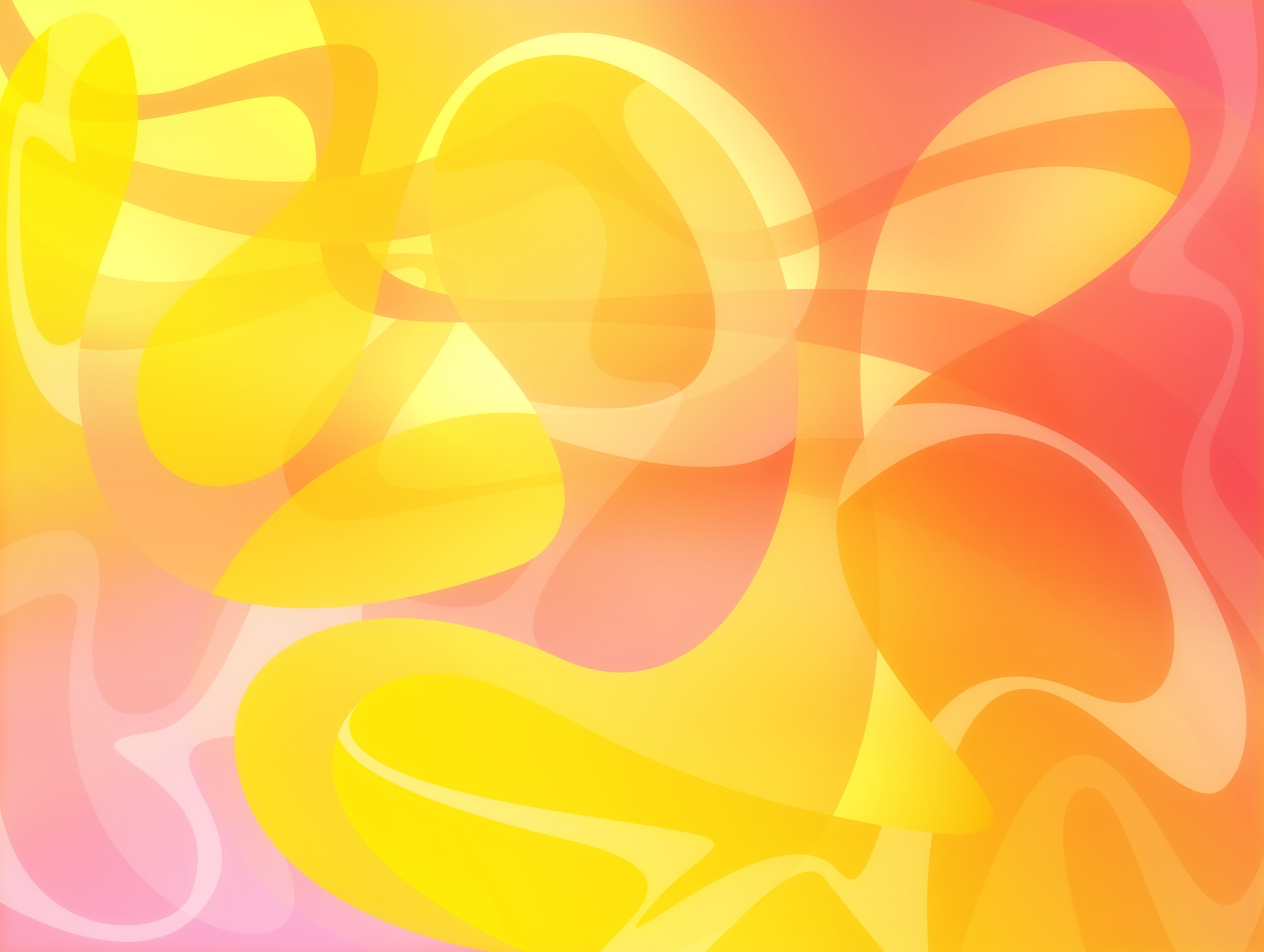 По бокам закругляем с помощью ножниц.
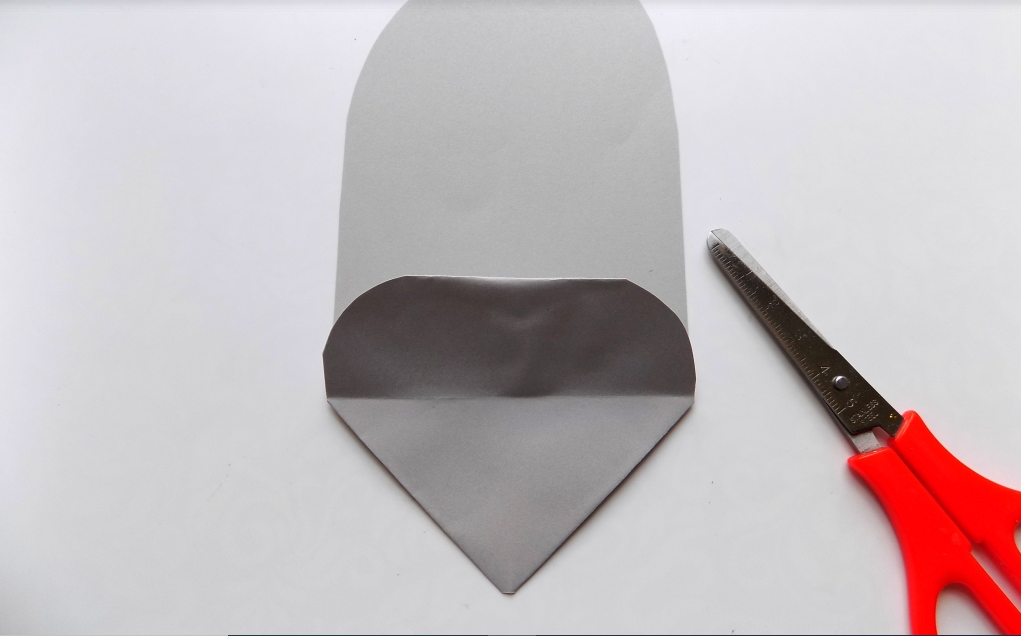 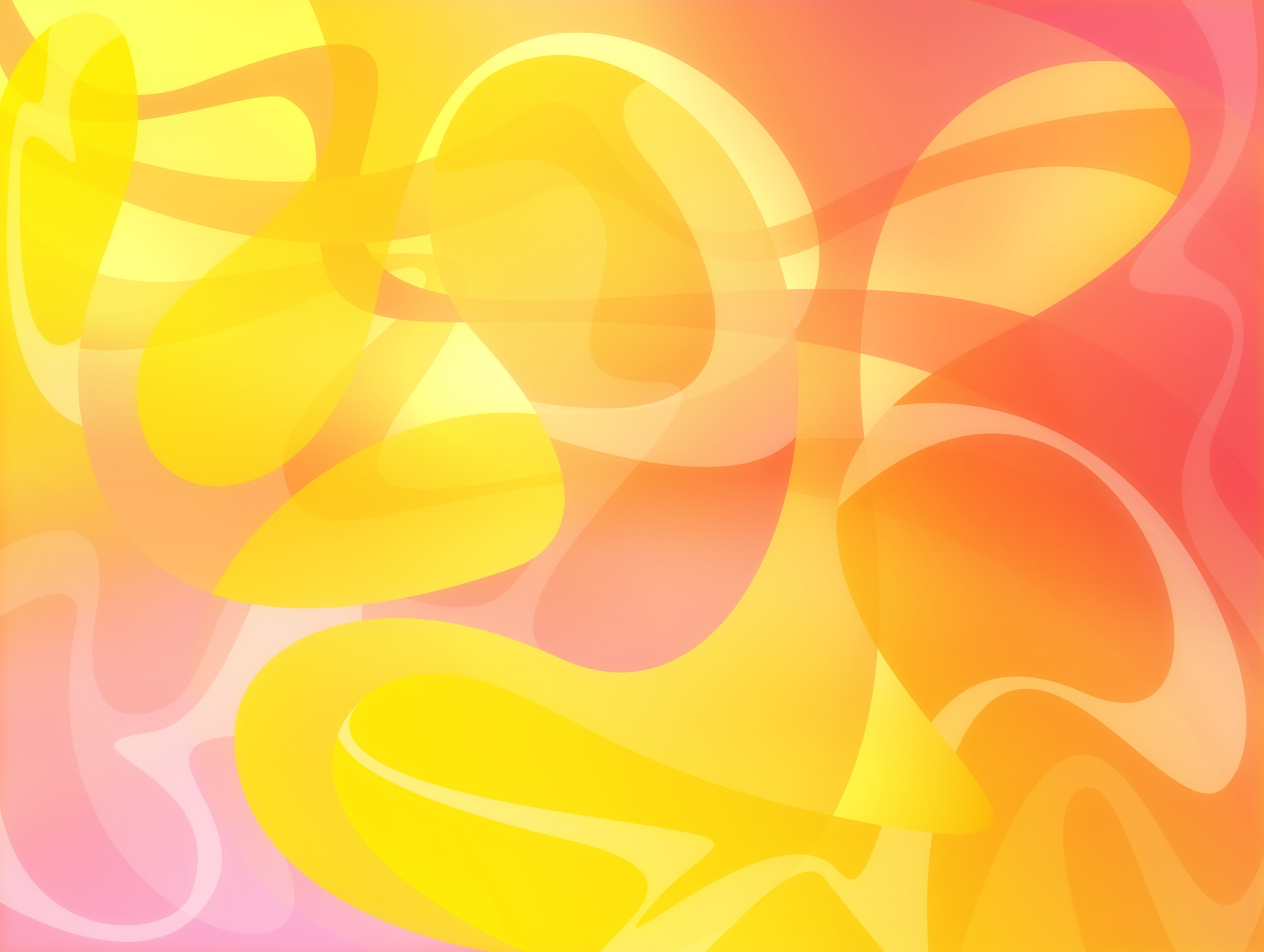 Для ушей нашего мышонка мы приготовили круги, вырезанные из серой и розовой бумаги. Серые заготовки должны быть чуть большего размера.
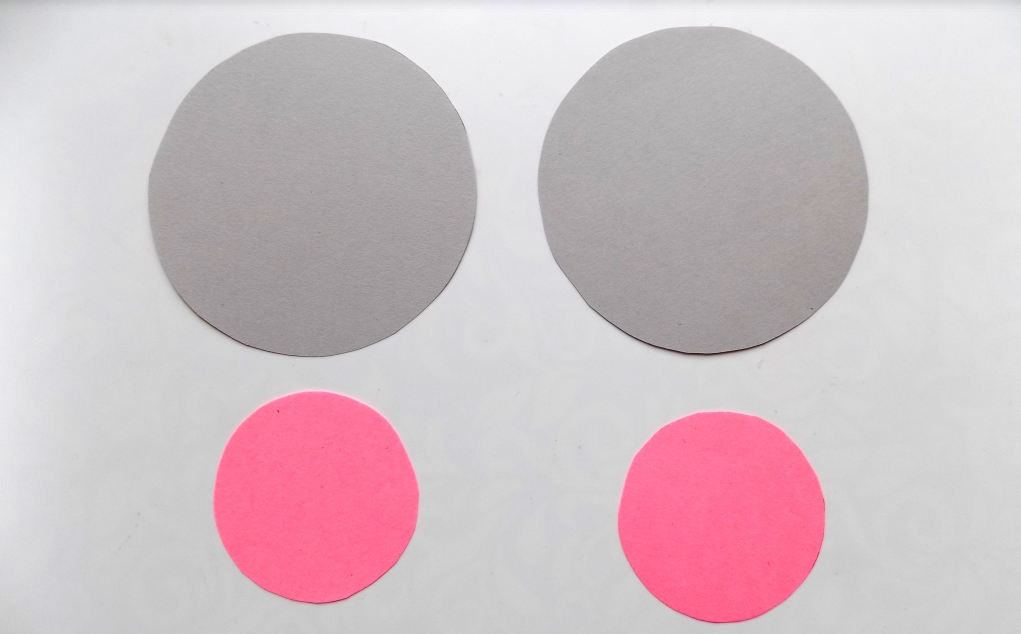 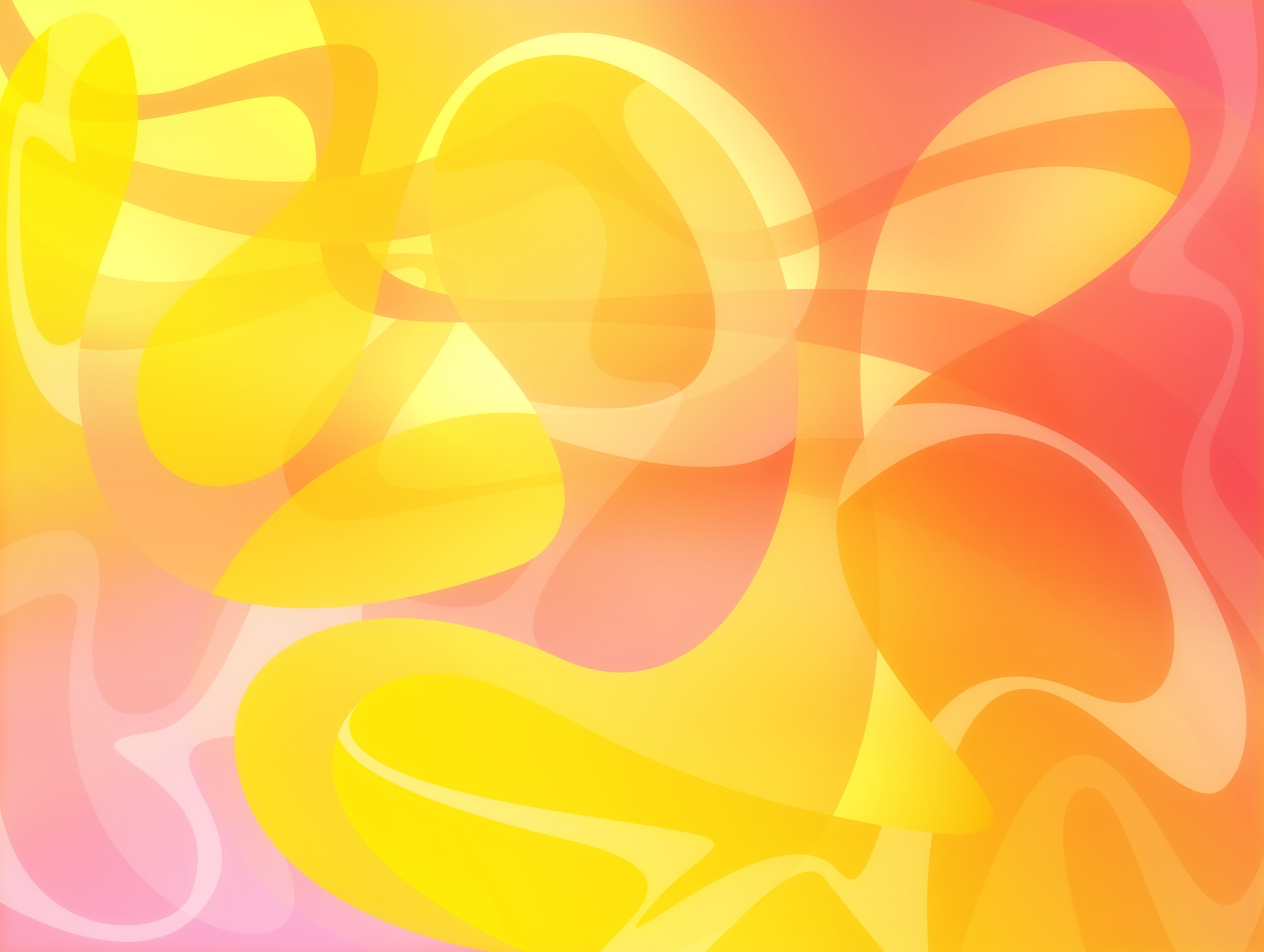 Розовые кружочки приклеиваем поверх серых.
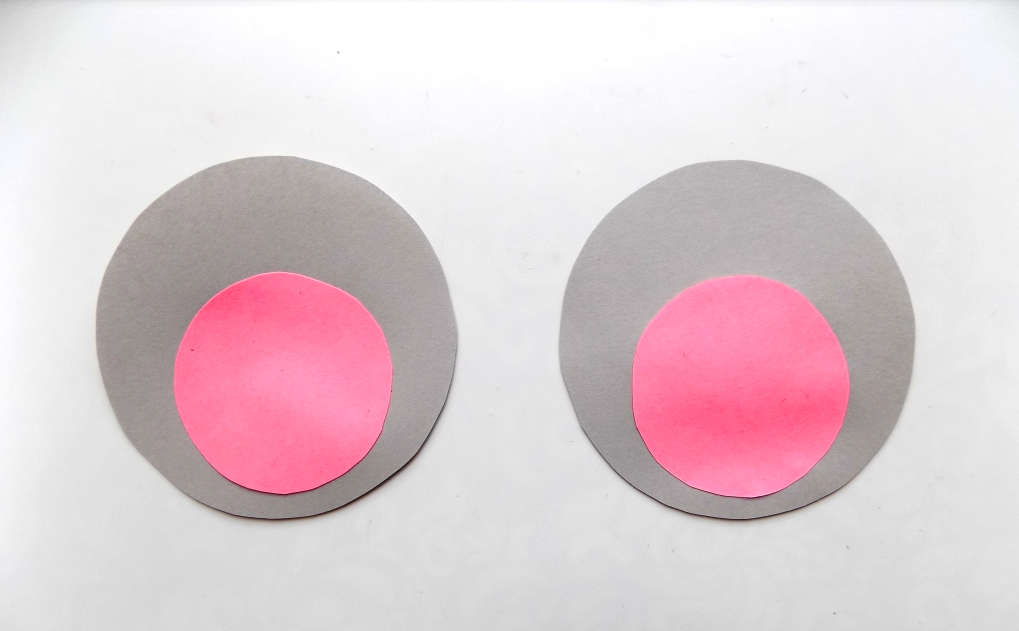 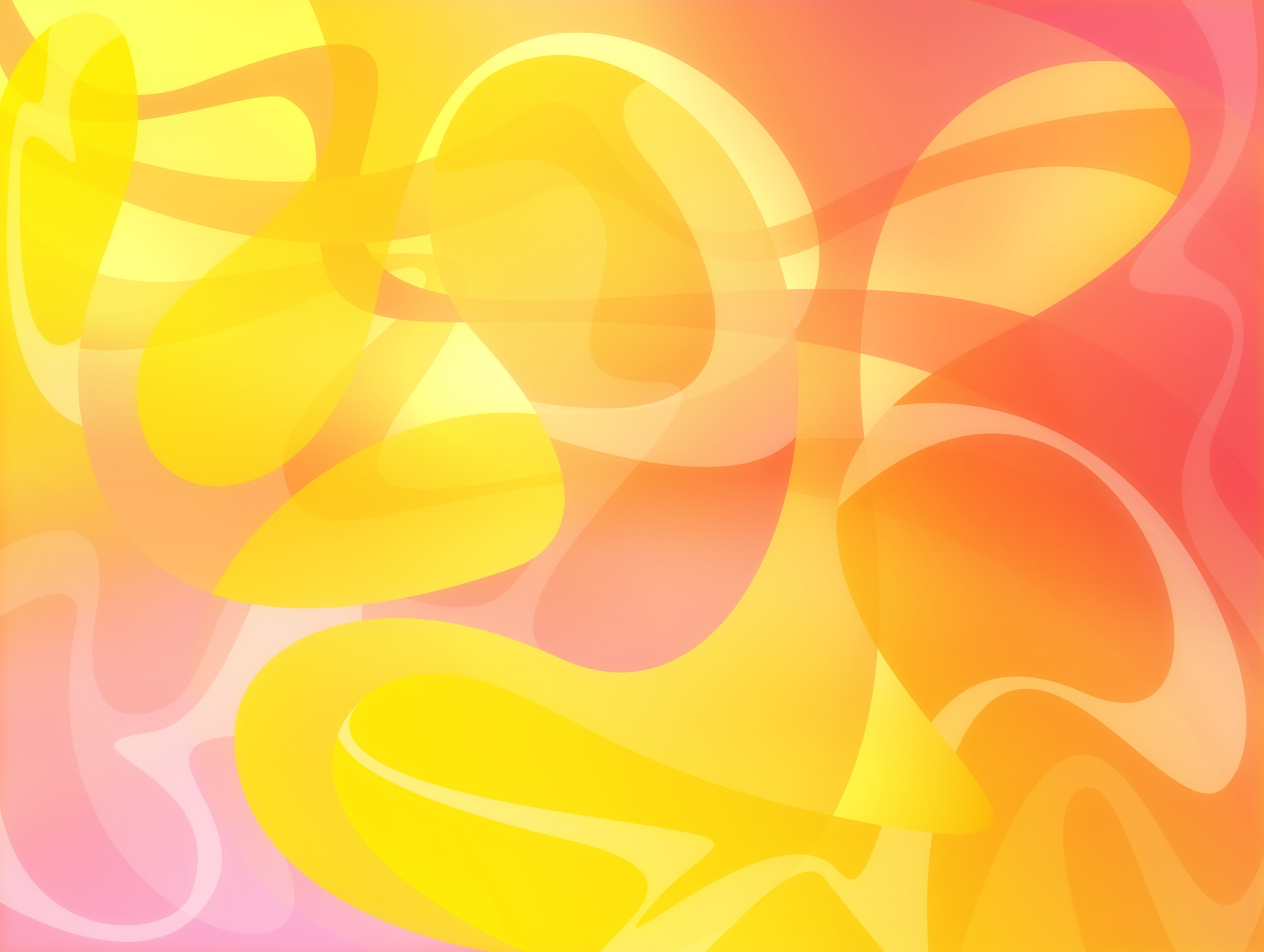 Теперь готовые ушки фиксируем к нашей заготовке с помощью клея.
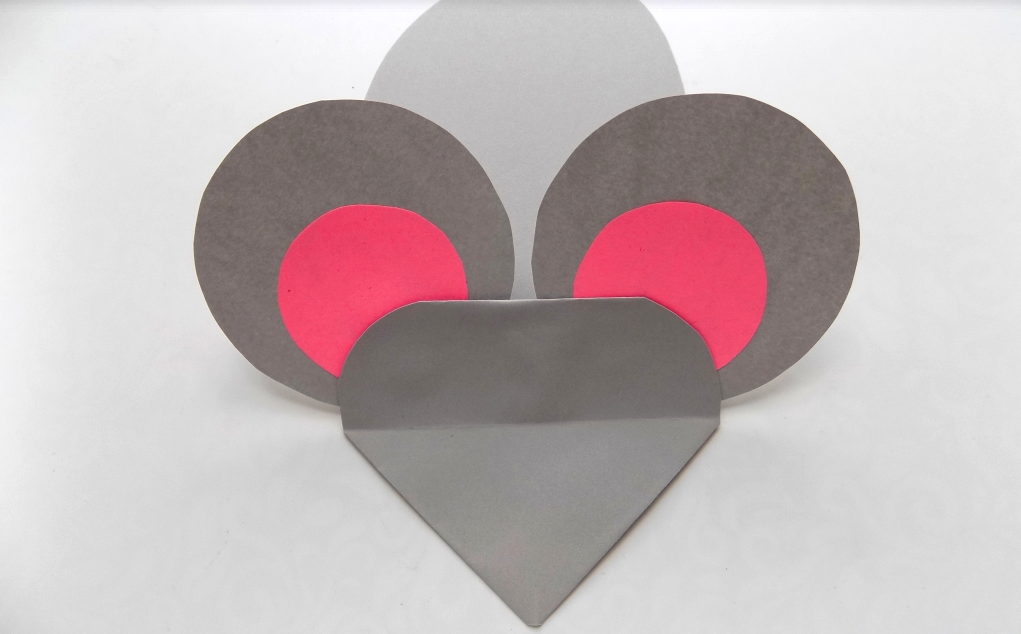 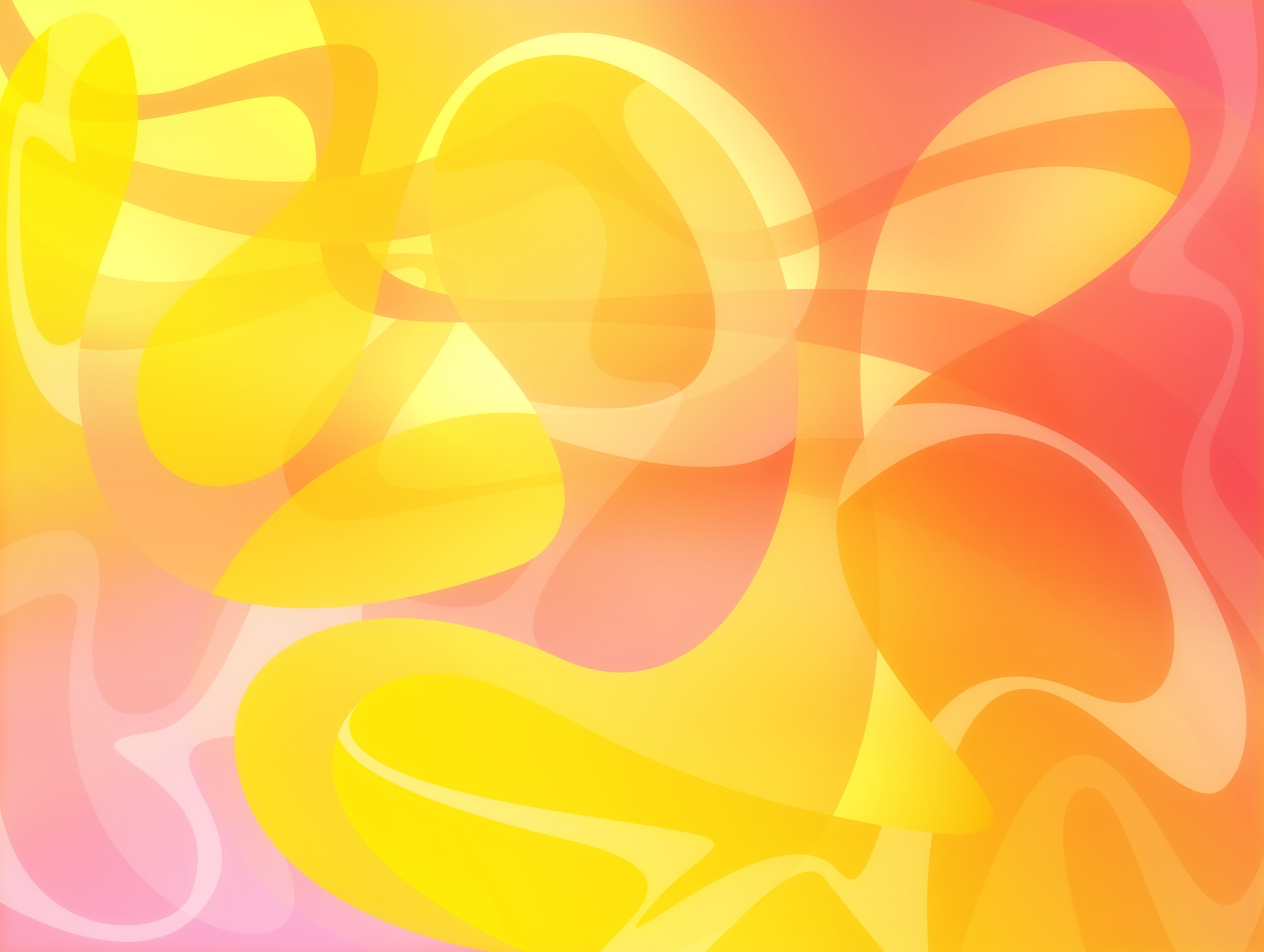 Заднюю часть мышки закругляем и добавляем тонкий серый хвостик. Кончик его можно аккуратно подкрутить ножницами.
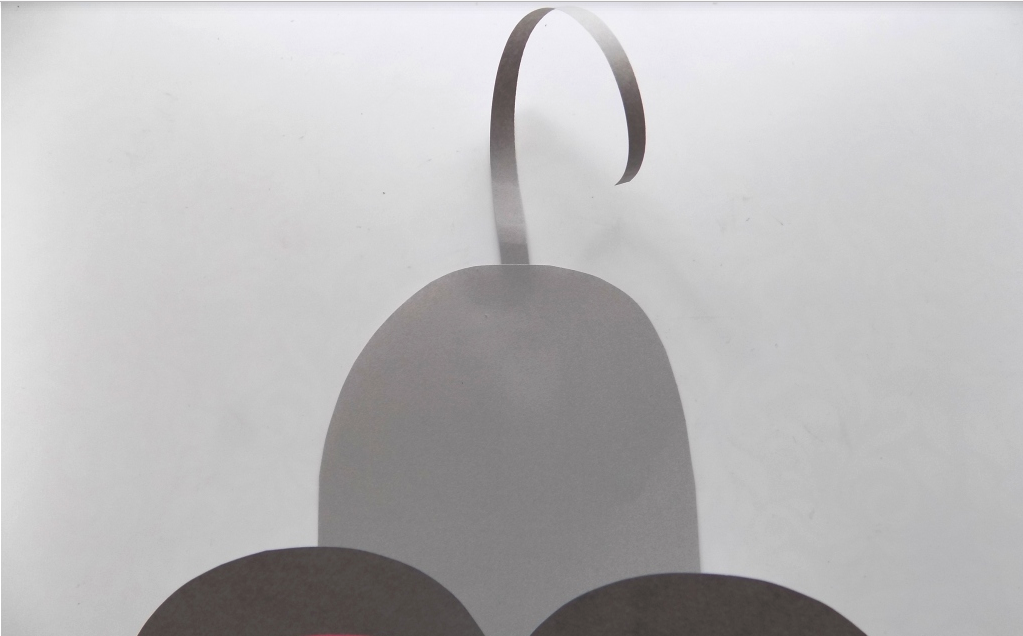 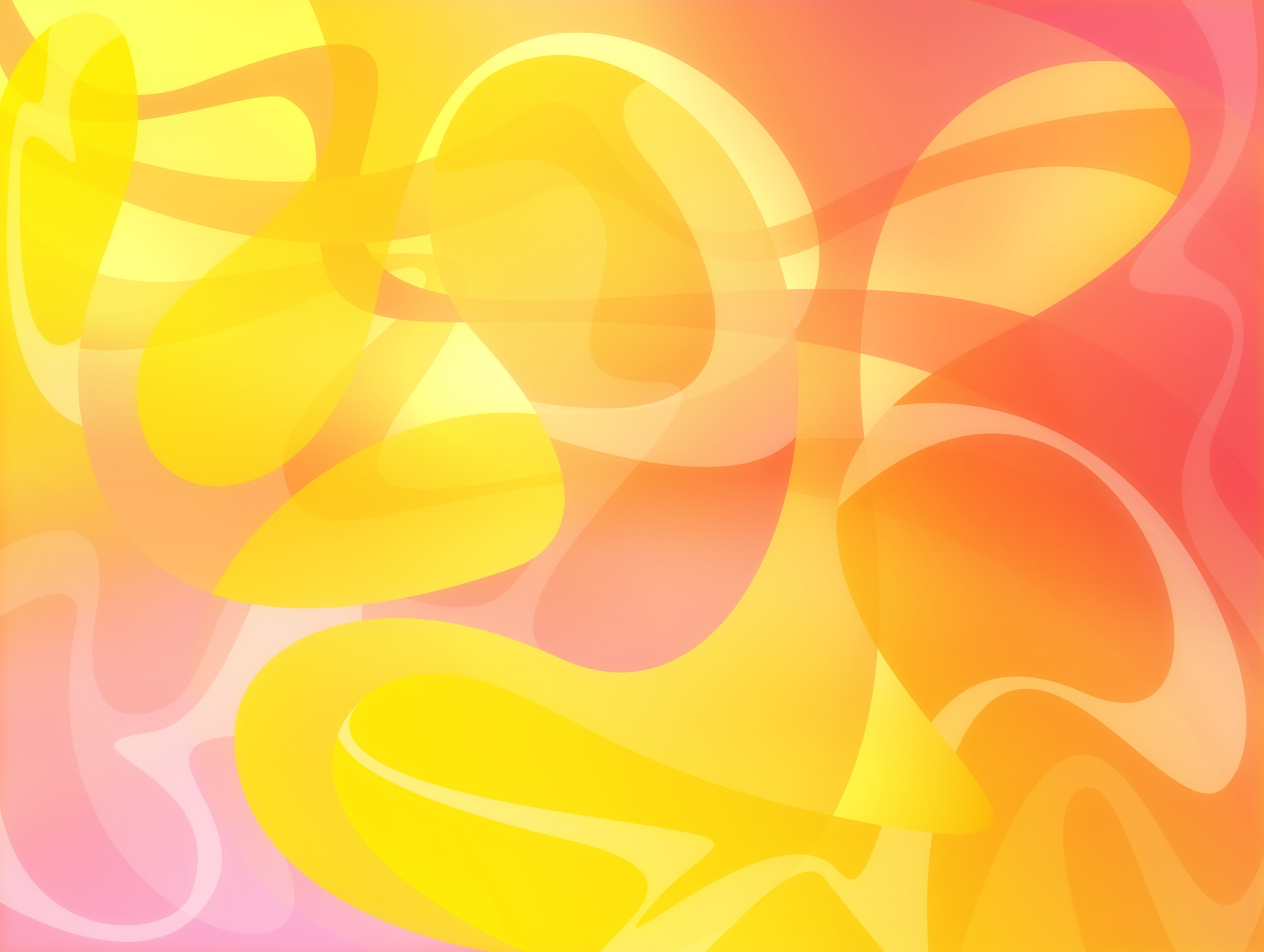 Осталось заняться оформлением мордочки. Делаем глазки из небольших белых кружочков, на которых черным фломастером рисуем зрачки.
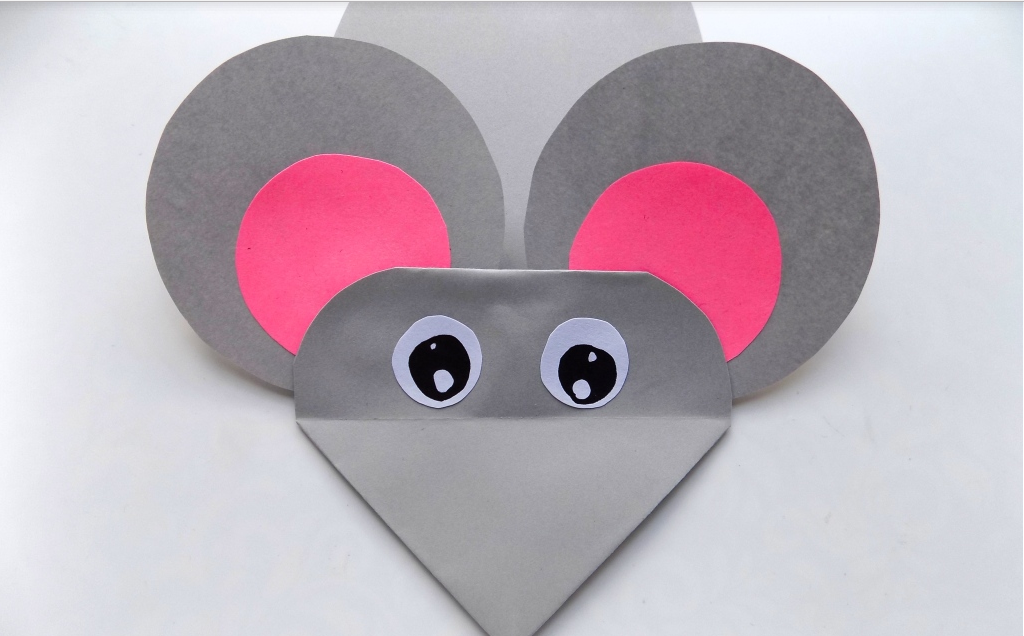 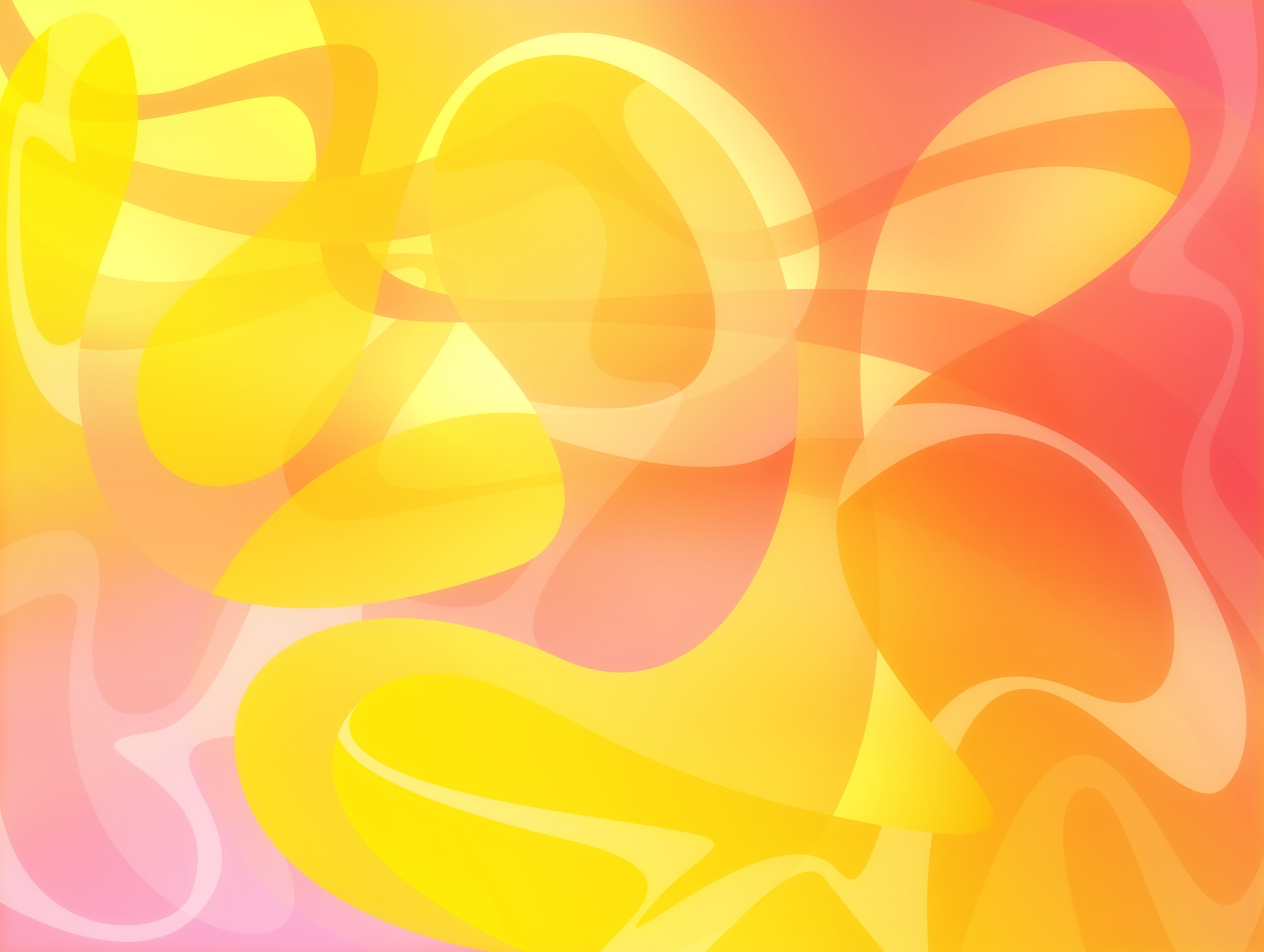 Из черной бумаги вырезаем носик и тонкие усики. Приклеиваем их на мордочку.
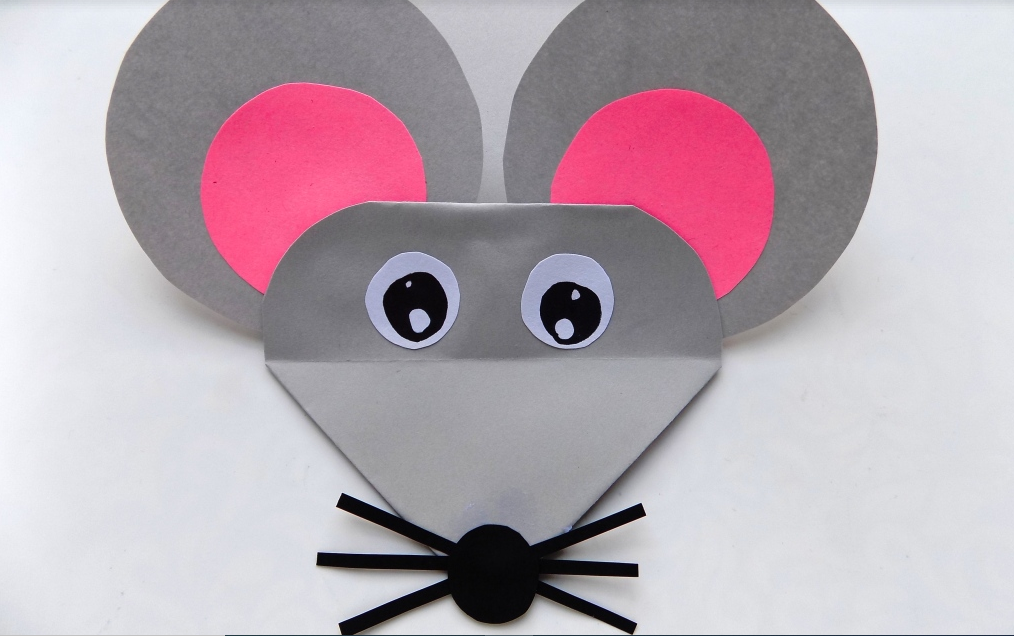 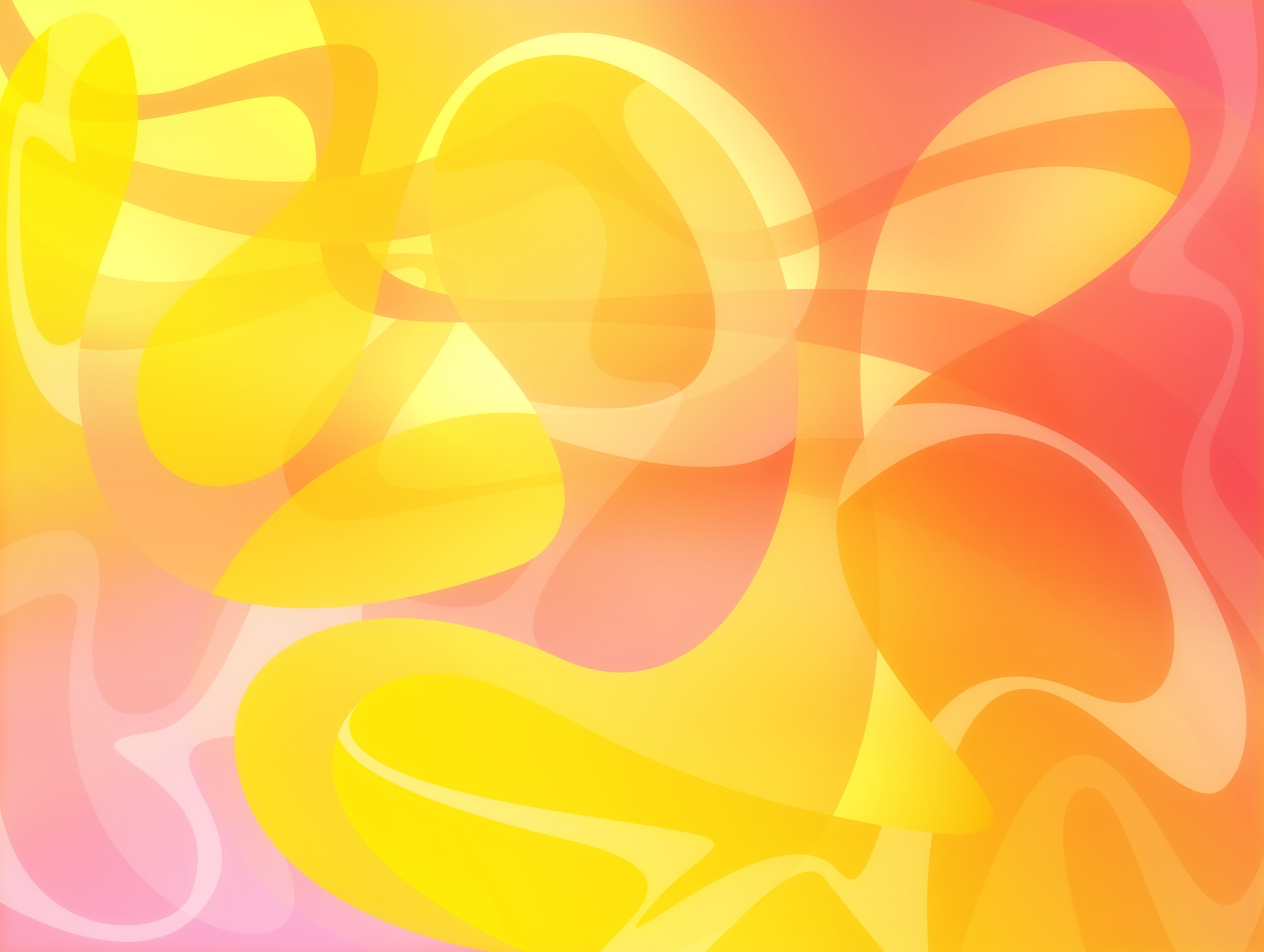 Как вам, ребята, такая серая мышка из бумаги своими руками?
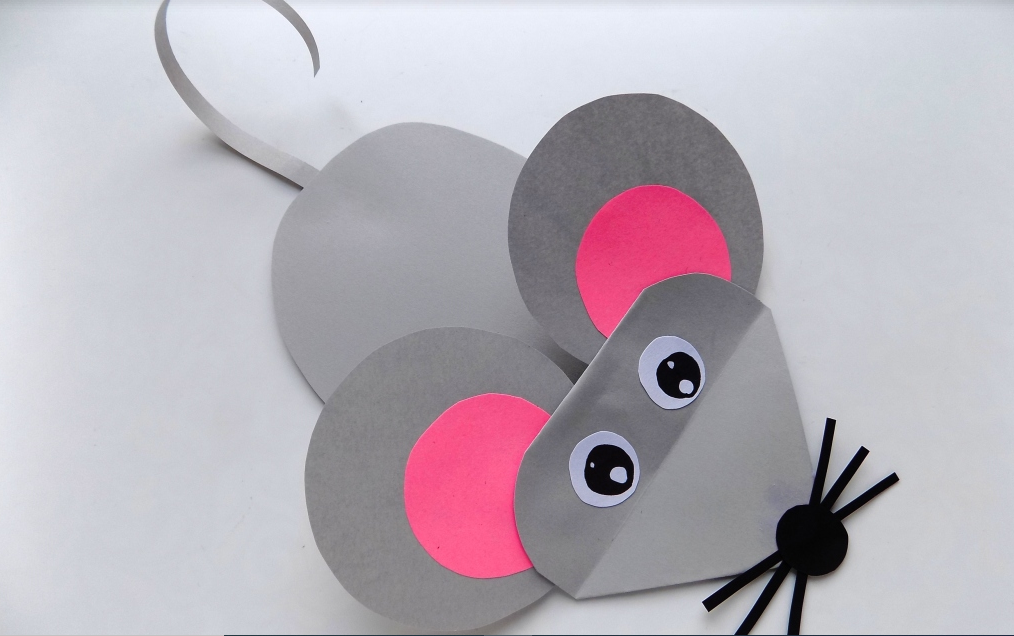 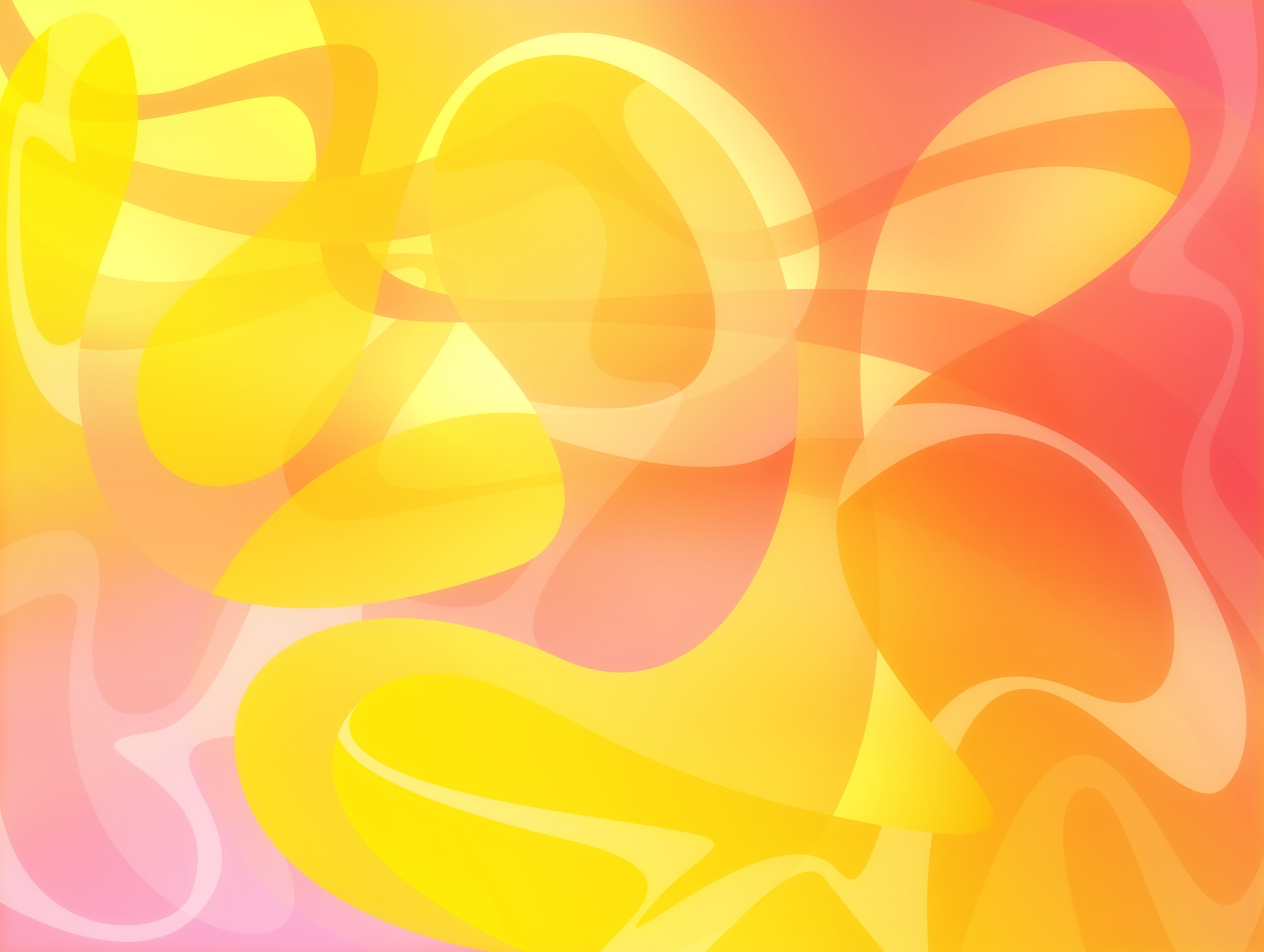 Ребята, вы такие умнички, посмотрите какие  мышки у нас получились. Что было для вас самым интересным? Трудным? Легким ?
 

До новых встреч, ребята!
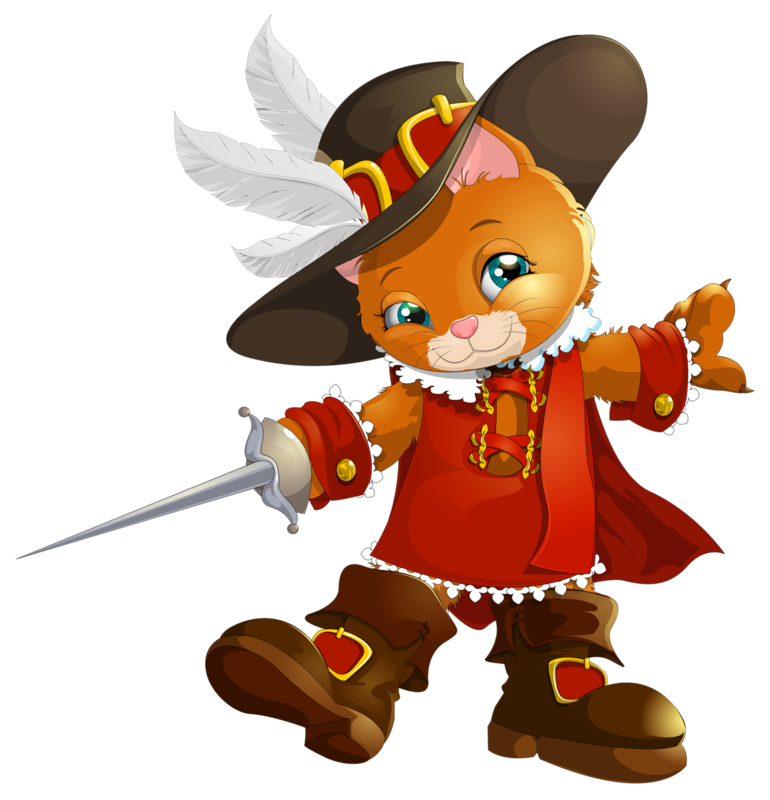 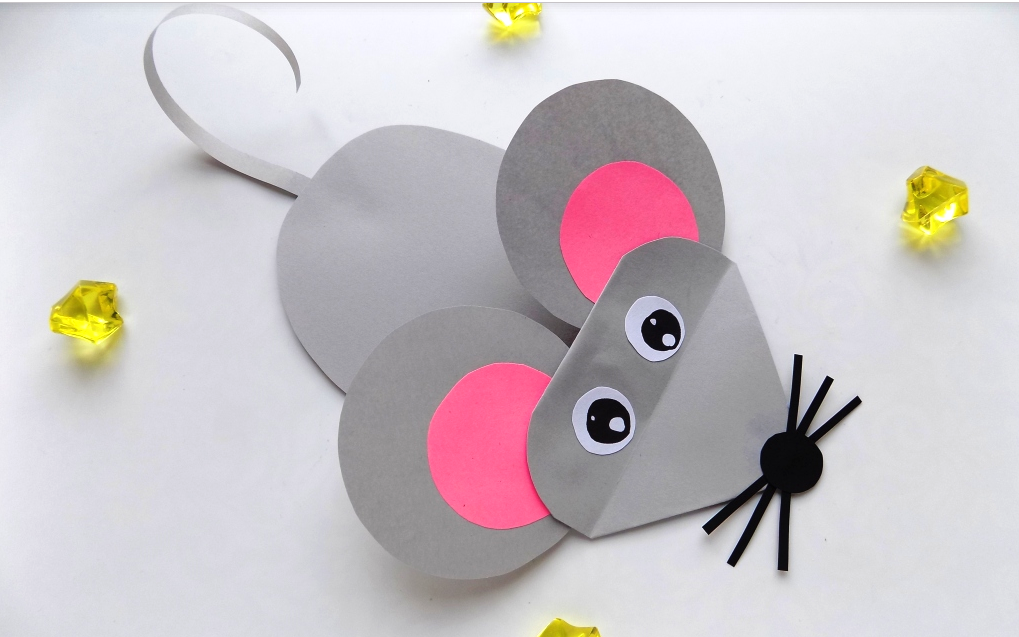 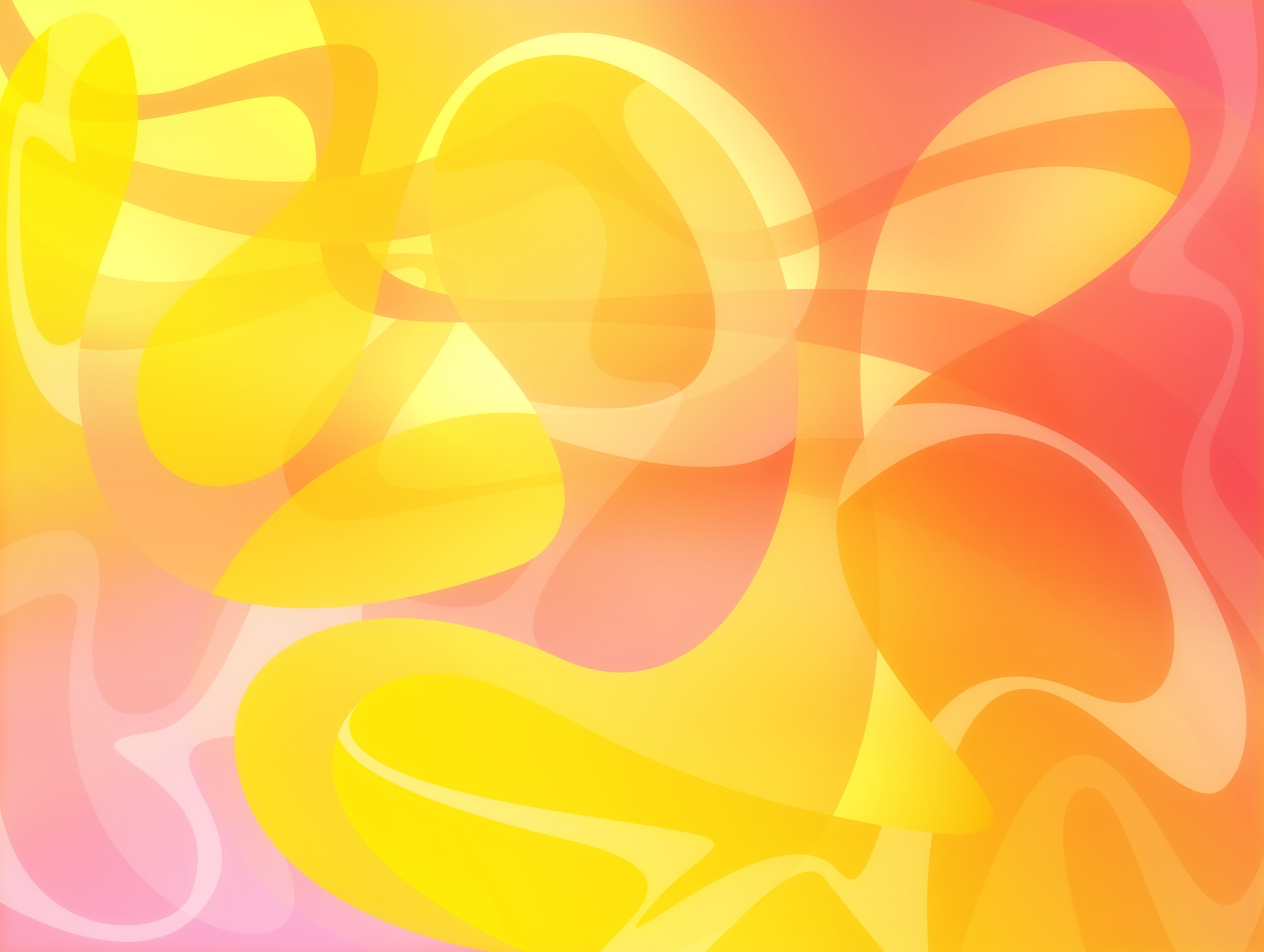 Желаю творческих успехов!
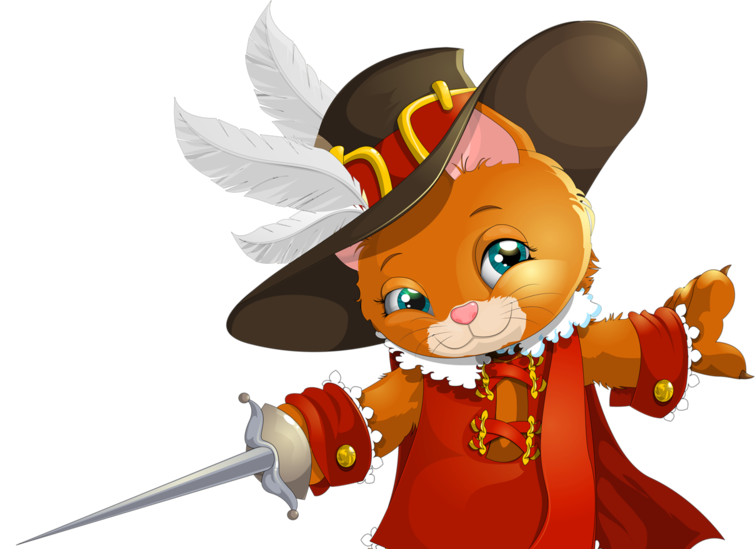